列王纪下
第六课
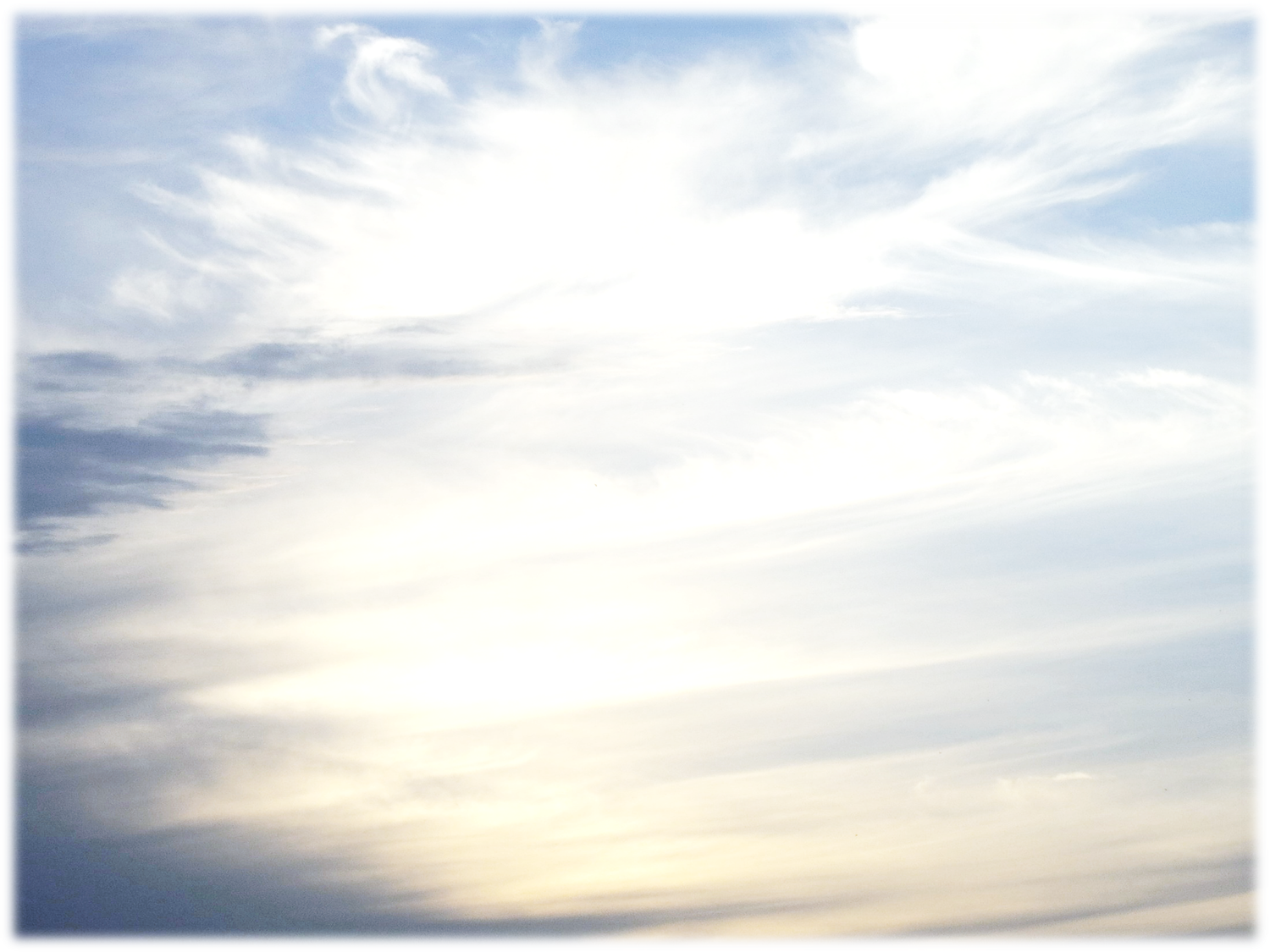 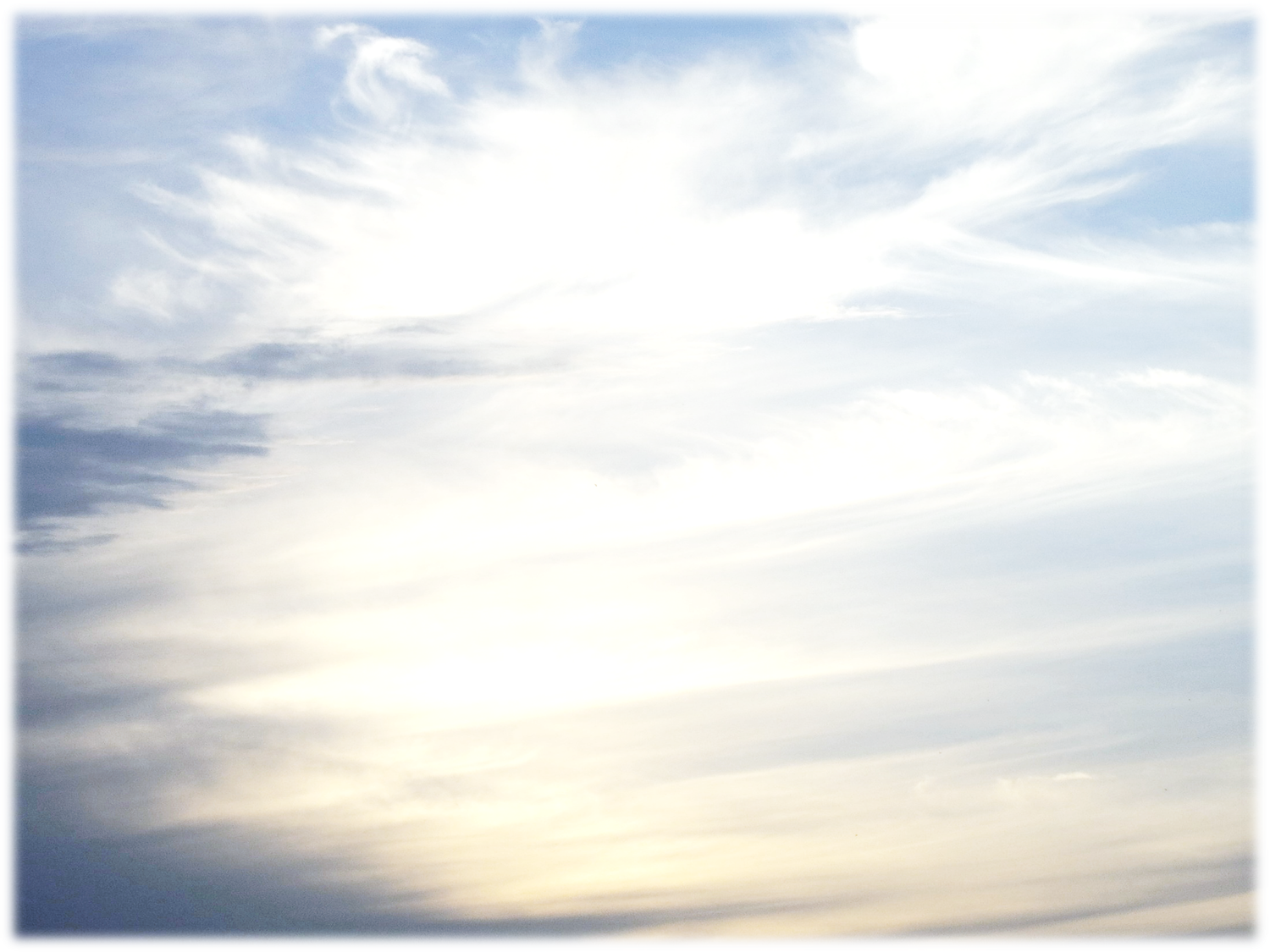 列王纪下可以分成这三大段：
一.先知以利亚和以利沙						（1：1-8：15）
亚哈谢受伤求问以革伦神巴力西卜，以利亚预言亚哈谢必死  	（1章）
耶和华接以利亚升天，以利沙得着他所求的感动以利亚的灵 	（2：1-18）
以利沙得着加倍圣灵之后的服事					（2：19-8：15）
二.南北国历史分述至北国亡于亚述				（8：16-17章）
犹大王约兰登基到以色列王约阿施死，南北国历史分述	（8：16-13:25）
从犹大王亚玛谢登基到以色列亡于亚述的历史分述		（14：1-17:6）
以色列人被掳的原因：						（17：7-23）
三.南国犹大历史至其亡于巴比伦				（18-25章）
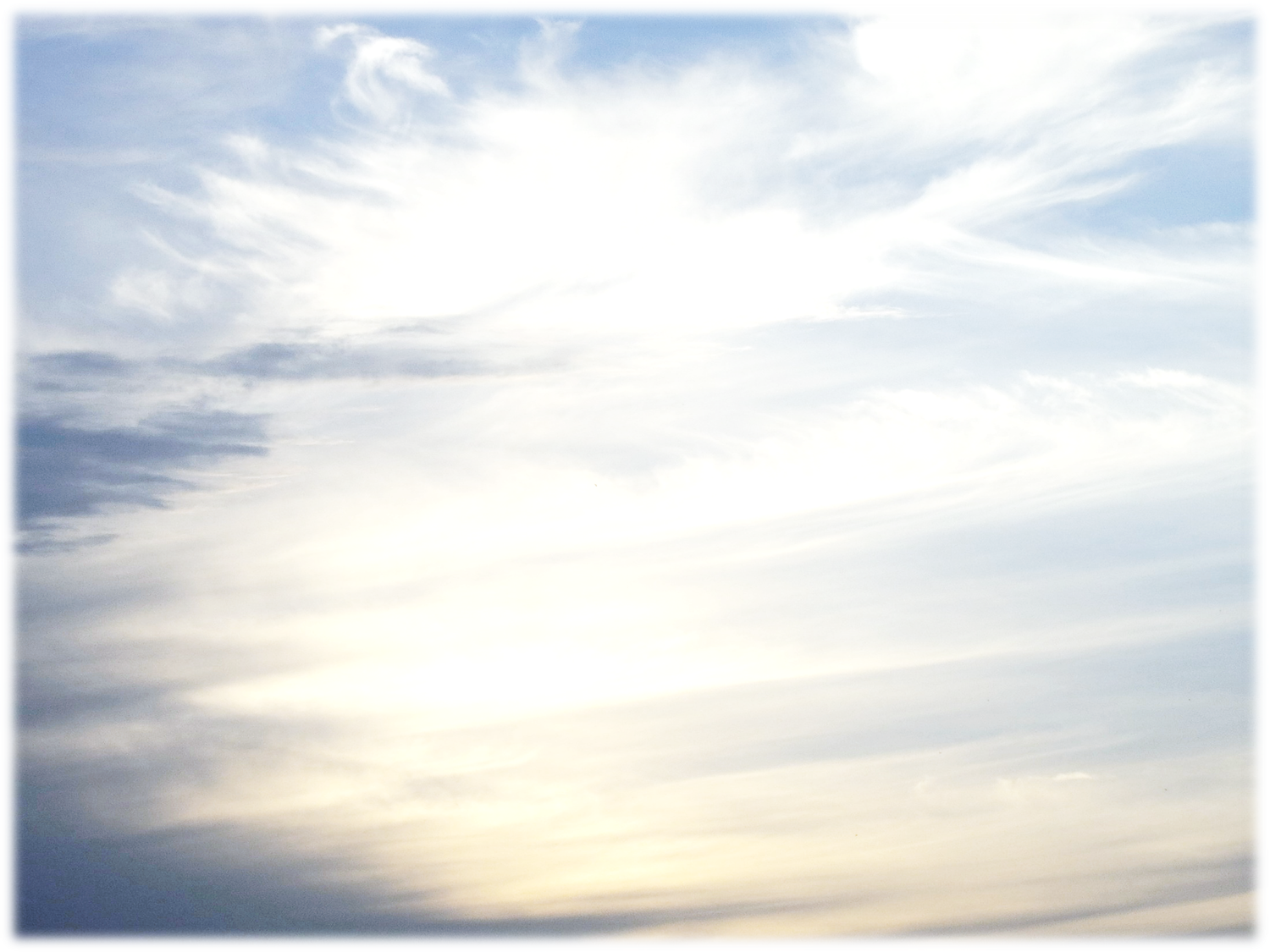 三.南国犹大历史至其亡于巴比伦		       （18-25章）
犹大王希西家登基作王到亚们登基作王的历史	 		（18 - 21章）
约西亚登基作王到犹大亡国，至犹大王约雅斤抬头		（22 - 25章）
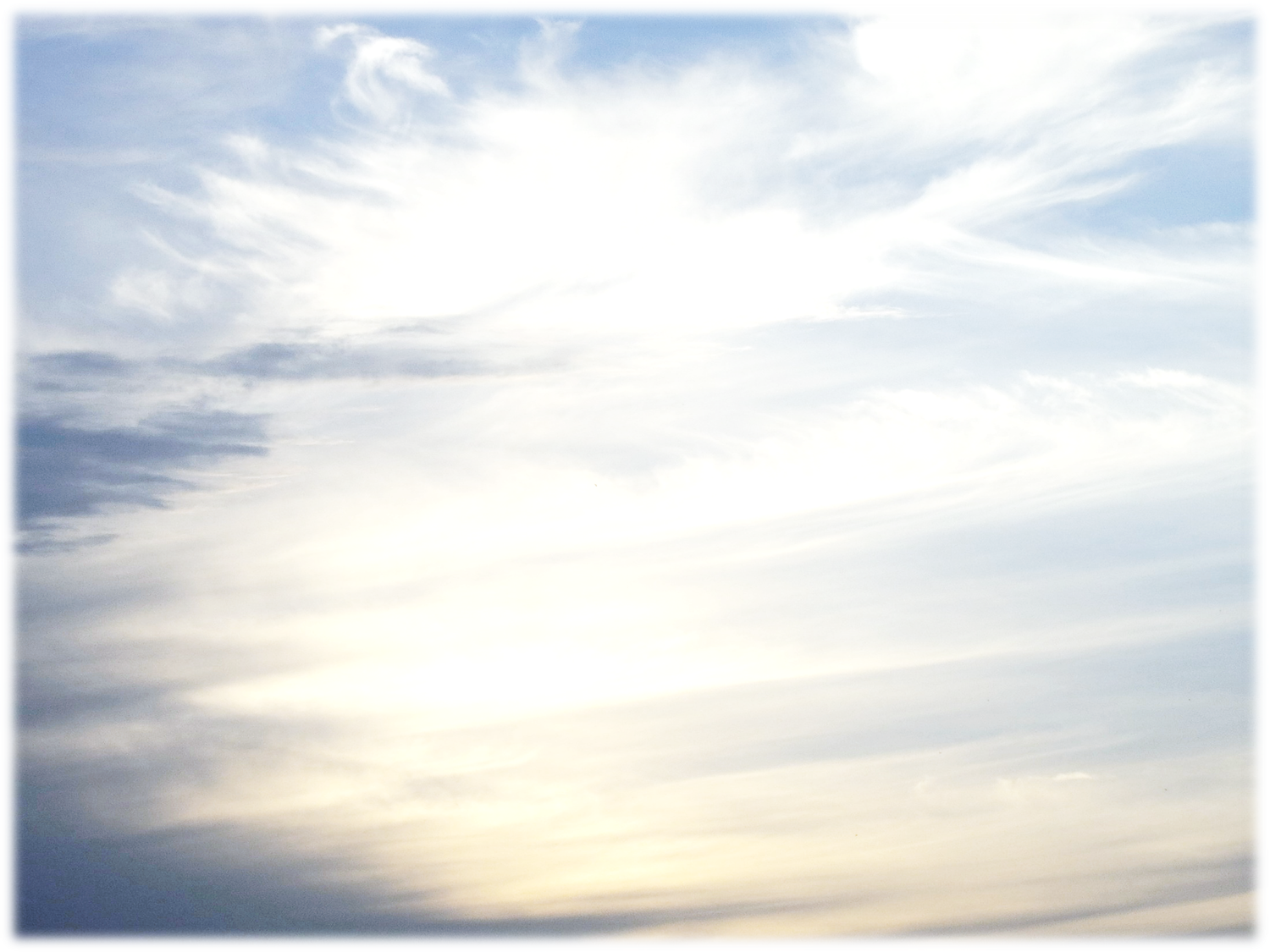 犹    大：
王名      年期          评语
罗波安     17           恶多
亚比央     3             恶
亚撒         41           善
约沙法     25           善
约兰          8             恶	         (娶亚哈的女儿亚他利雅）
亚哈谢     1              恶          (被杀）
(母亲是亚他利雅）            ( 6年     极恶)
约阿施     40            善多     (被杀）
亚玛谢     29            善多     (被杀）
乌西雅     52            善 
约坦         16             善
亚哈斯     16             坏        (使他的儿子经火, 
	                              挪移耶和华的坛,建筑一座大马色坛）
希西家    29             最善
玛拿西    55             最恶
亚们         2               最恶
约西亚    31             最善
约哈斯    三个月    恶
约雅敬    11             坏
约雅斤    三个月    恶
西底家     11            恶

 一朝19王 共	393年
以色列：
王名           年期    评语
耶罗波安   22        恶
拿答            2          恶
巴沙            24        恶
以拉            2          恶
心利            7天      恶
暗利            12        特别恶
亚哈            22        最恶      （事奉敬拜巴力）
亚哈谢        2          恶          （事奉敬拜巴力）
约兰            12        恶多         (约兰是亚哈谢 的兄弟,
		                                除掉他父所造巴力的柱像)
耶户             28        恶多        (杀约兰，亚哈谢，耶洗别,在以色列中				灭了巴力)
约哈斯         17         恶
约阿施         16         恶         （以利沙死）
耶罗波安第二41     恶
撒迦利雅     半年     恶        （被杀）
沙龙              一个月       恶  （被杀）
米拿现          10         恶
比加辖           2          恶         （被杀）
比加               20        恶         （被杀）
何细亚           9          恶         （以色列亡国，被掳）

9朝19王 共		241年
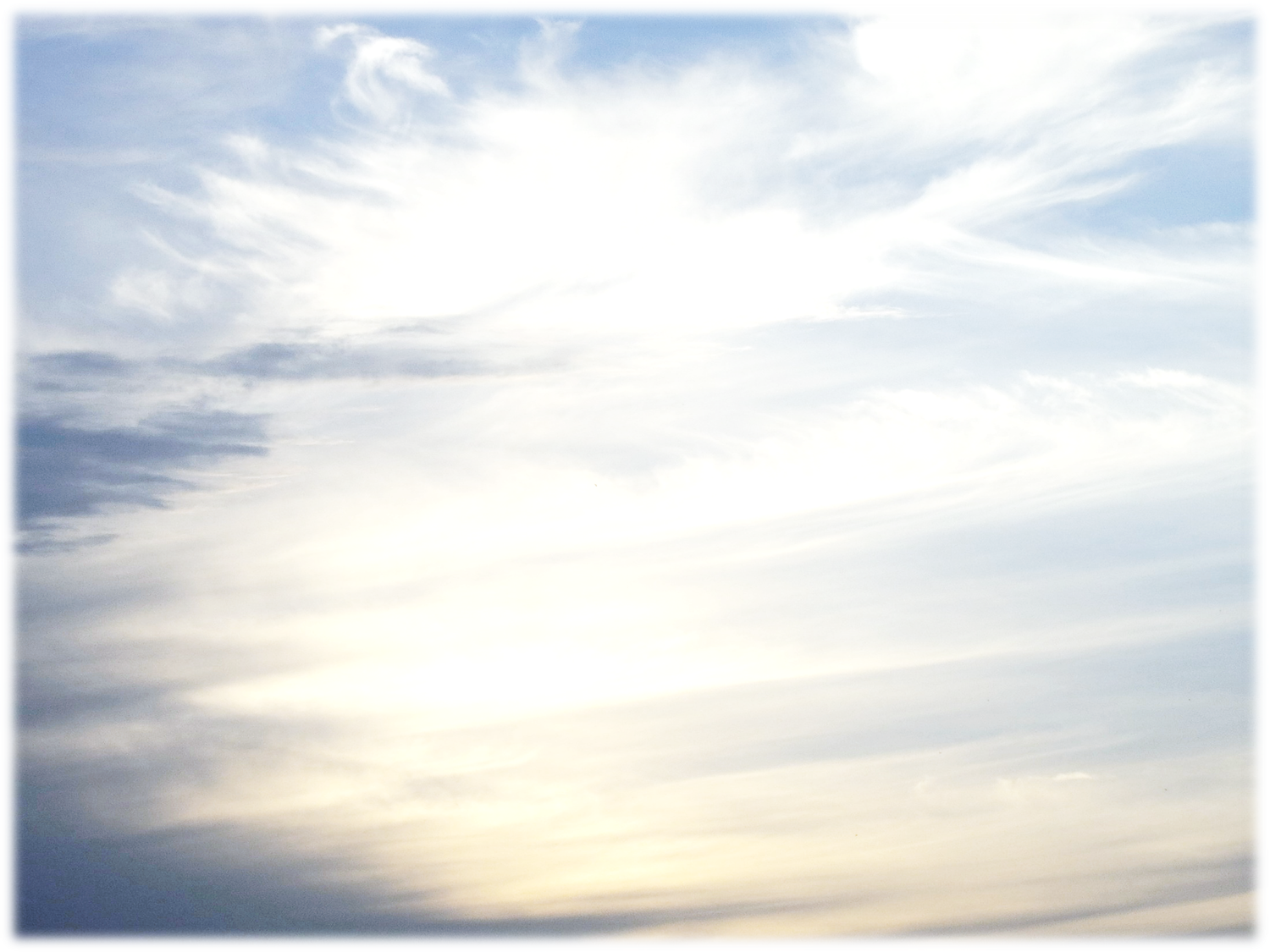 列王纪上13章
1那时，有一个神人奉耶和华的命从犹大来到伯特利。耶罗波安正站在坛旁要烧香。
2神人奉耶和华的命向坛呼叫，说，坛哪，坛哪。耶和华如此说，大卫家里必生一个儿子，名叫约西亚，他必将丘坛的祭司，就是在你上面烧香的，杀在你上面，人的骨头也必烧在你上面。
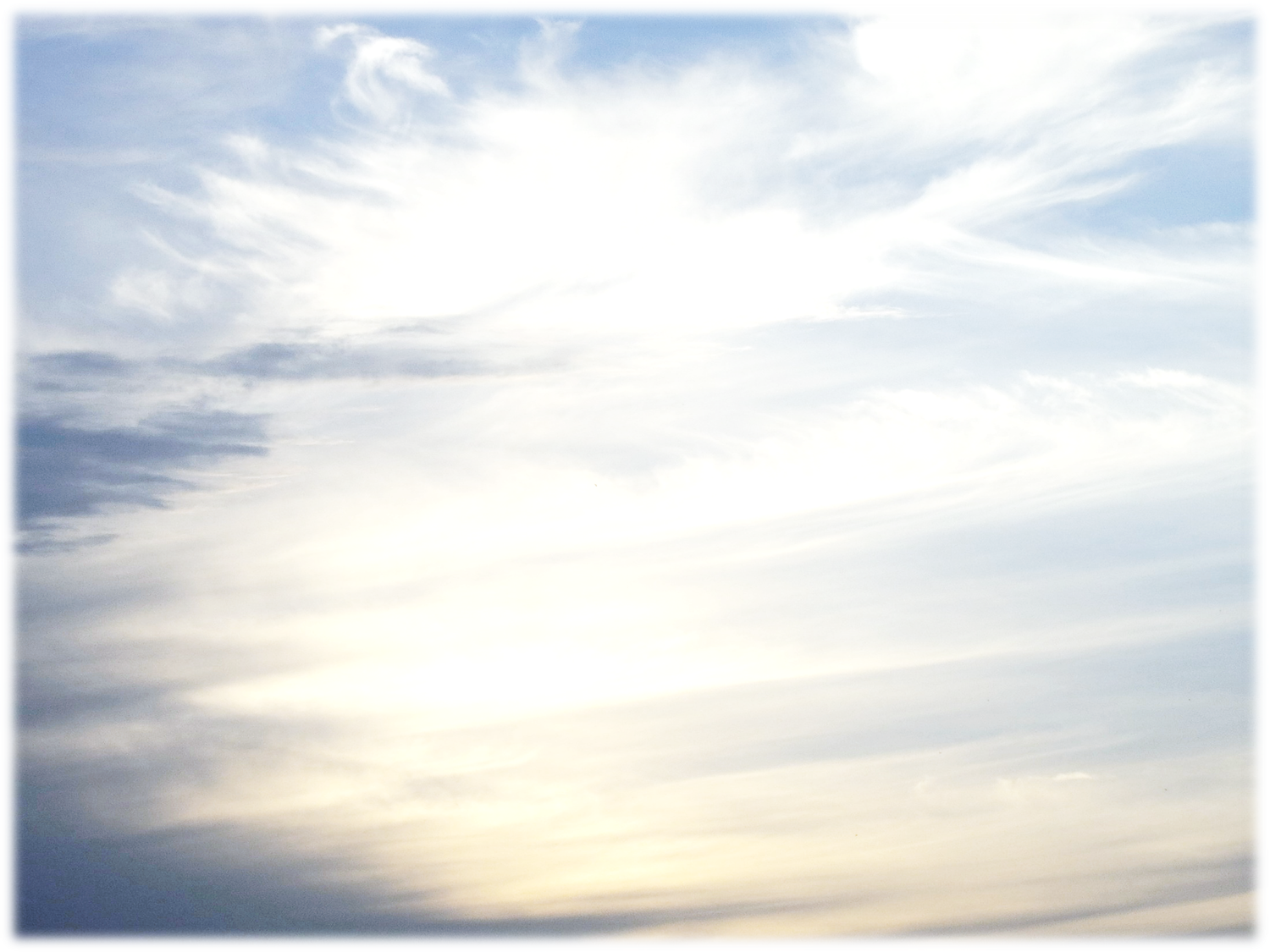 历代志下34章
1约西亚登基的时候年八岁，在耶路撒冷作王三十一年。
2他行耶和华眼中看为正的事，效法他祖大卫所行的，不偏左右。
3他作王第八年，尚且年幼，就寻求他祖大卫的神。到了十二年才洁净犹大和耶路撒冷，除掉丘坛，木偶，雕刻的像，和铸造的像。
4众人在他面前拆毁巴力的坛，砍断坛上高高的日像，又把木偶和雕刻的像，并铸造的像打碎成灰，撒在祭偶像人的坟上，
5将他们祭司的骸骨烧在坛上，洁净了犹大和耶路撒冷。
6又在玛拿西，以法莲，西缅，拿弗他利各城，和四围破坏之处，都这样行。
7又拆毁祭坛，把木偶和雕刻的像打碎成灰，砍断以色列遍地所有的日像，就回耶路撒冷去了。
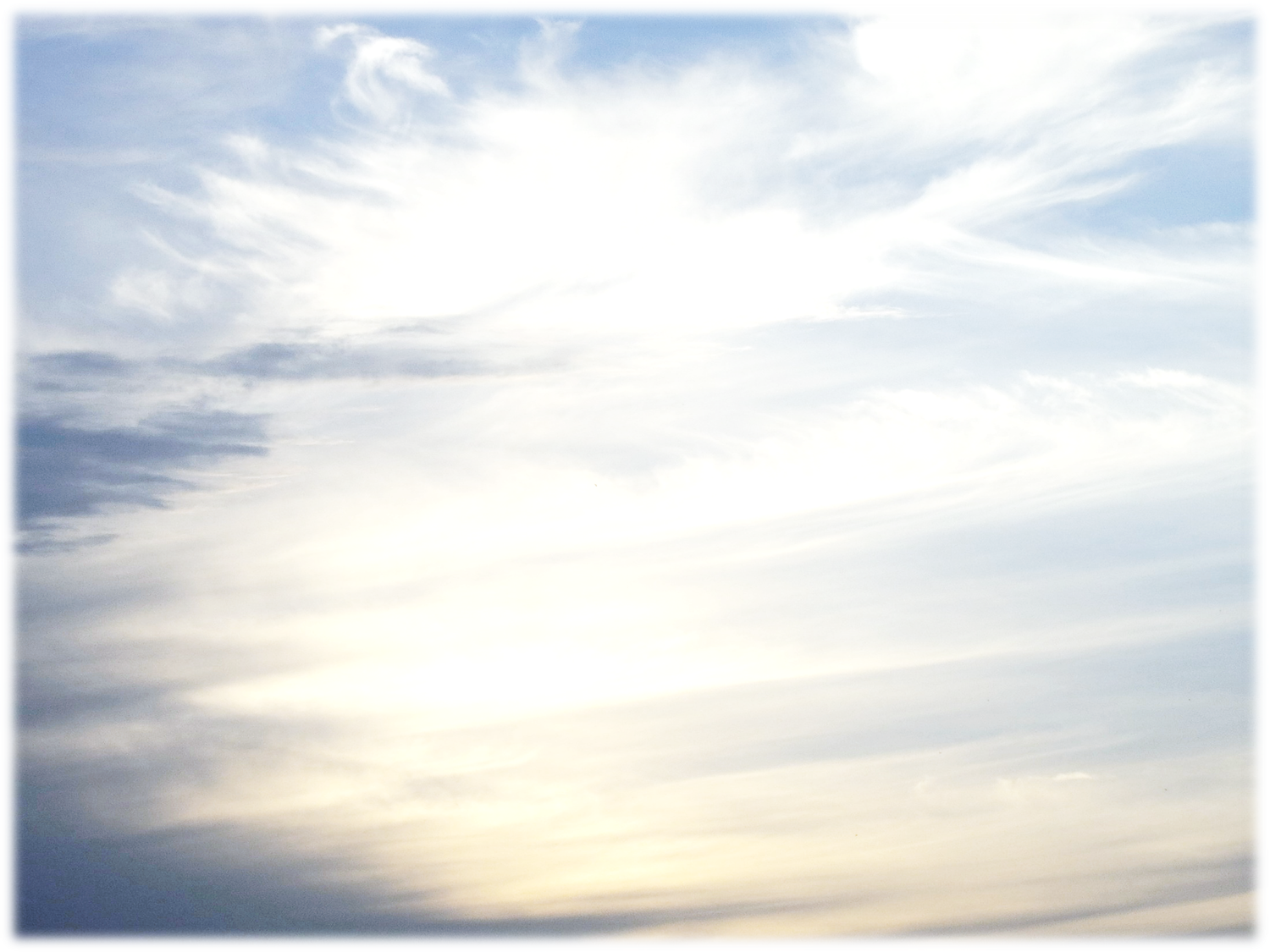 箴言25：1
以下也是所罗门的箴言。是犹大王希西家的人所誊录的。
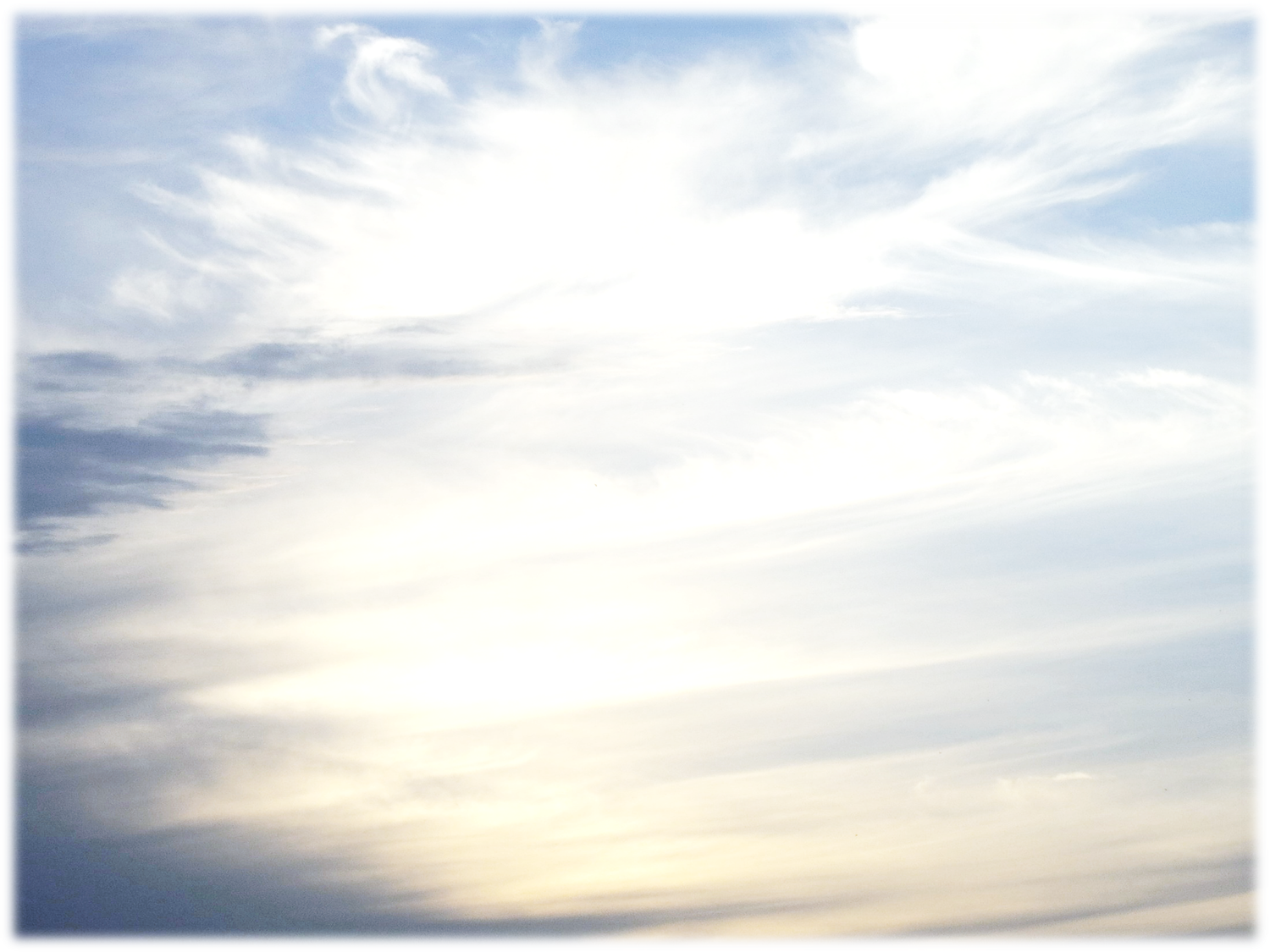 申命记17章
14到了耶和华你神所赐你的地，得了那地居住的时候，若说，我要立王治理我，像四围的国一样。
15你总要立耶和华你神所拣选的人为王。必从你弟兄中立一人。不可立你弟兄以外的人为王。……
18他登了国位，就要将祭司利未人面前的这律法书，为自己抄录一本，
19存在他那里，要平生诵读，好学习敬畏耶和华他的神，谨守遵行这律法书上的一切言语和这些律例，
20免得他向弟兄心高气傲，偏左偏右，离了这诫命。这样，他和他的子孙便可在以色列中，在国位上年长日久。
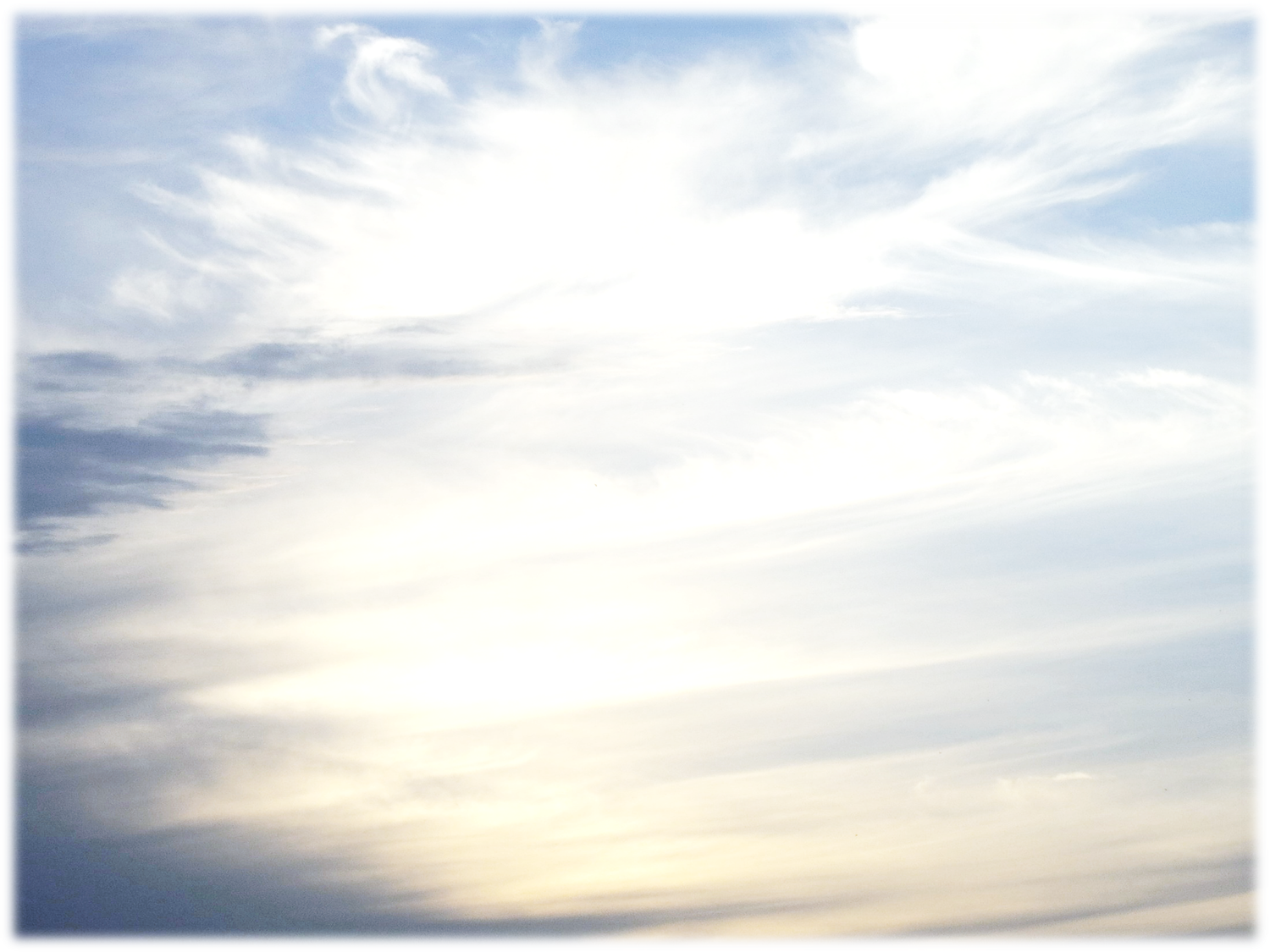 犹    大：
王名      年期          评语
罗波安     17           恶多
亚比央     3             恶
亚撒         41           善
约沙法     25           善
约兰          8             恶	         (娶亚哈的女儿亚他利雅）
亚哈谢     1              恶          (被杀）
(母亲是亚他利雅）            ( 6年     极恶)
约阿施     40            善多     (被杀）
亚玛谢     29            善多     (被杀）
乌西雅     52            善 
约坦         16             善
亚哈斯     16             坏        (使他的儿子经火, 
	                              挪移耶和华的坛,建筑一座大马色坛）
希西家    29             最善
玛拿西    55             最恶
亚们         2               最恶
约西亚    31             最善
约哈斯    三个月    恶
约雅敬    11             坏
约雅斤    三个月    恶
西底家     11            恶

 一朝19王 共	393年
以色列：
王名           年期    评语
耶罗波安   22        恶
拿答            2          恶
巴沙            24        恶
以拉            2          恶
心利            7天      恶
暗利            12        特别恶
亚哈            22        最恶      （事奉敬拜巴力）
亚哈谢        2          恶          （事奉敬拜巴力）
约兰            12        恶多         (约兰是亚哈谢 的兄弟,
		                                除掉他父所造巴力的柱像)
耶户             28        恶多        (杀约兰，亚哈谢，耶洗别,在以色列中				灭了巴力)
约哈斯         17         恶
约阿施         16         恶         （以利沙死）
耶罗波安第二41     恶
撒迦利雅     半年     恶        （被杀）
沙龙              一个月       恶  （被杀）
米拿现          10         恶
比加辖           2          恶         （被杀）
比加               20        恶         （被杀）
何细亚           9          恶         （以色列亡国，被掳）

9朝19王 共		241年
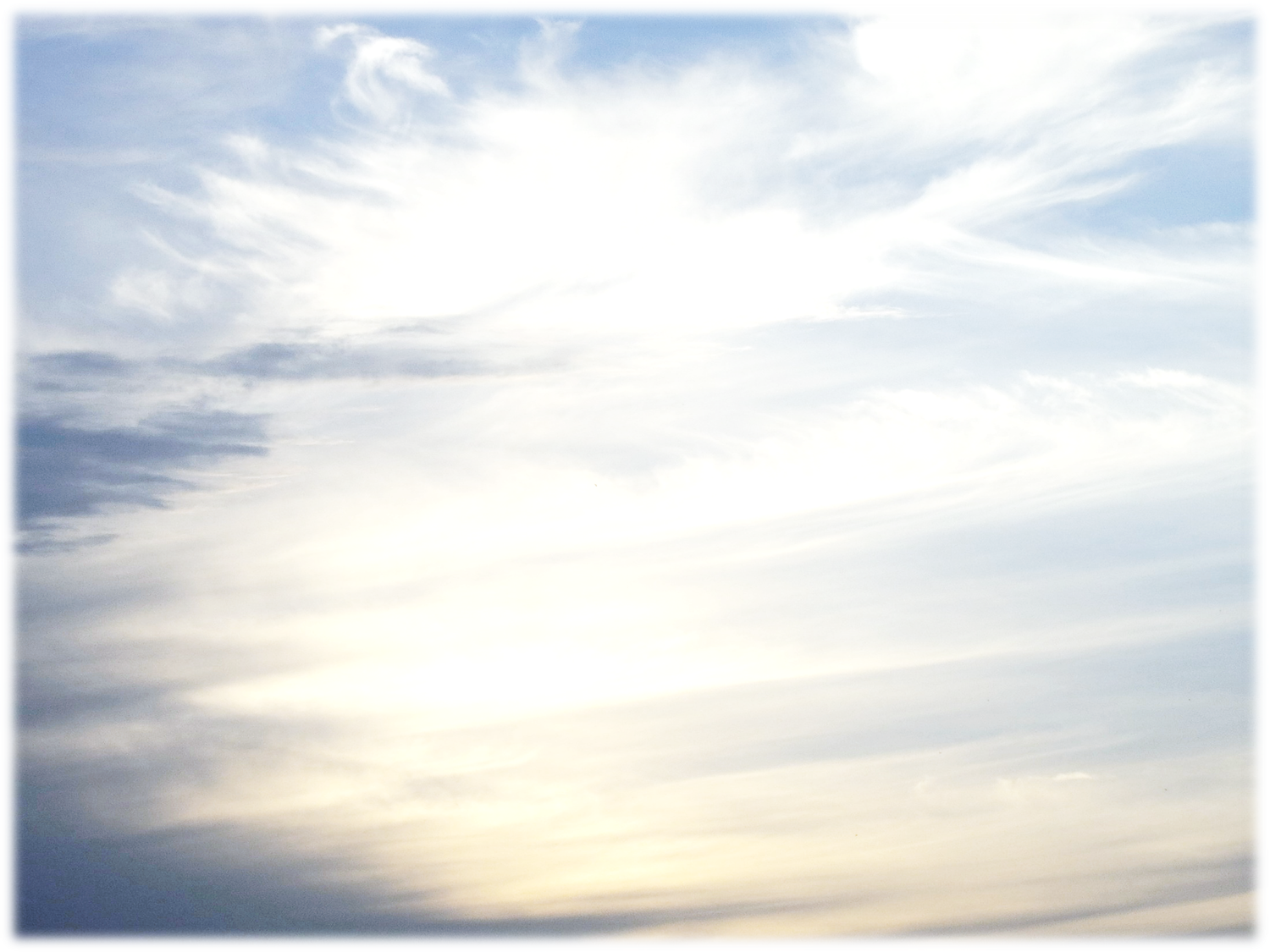 西番雅书1:1
当犹大王亚们的儿子约西亚在位的时候，耶和华的话临到希西家的元孙，亚玛利雅的曾孙，基大利的孙子，古示的儿子西番雅。
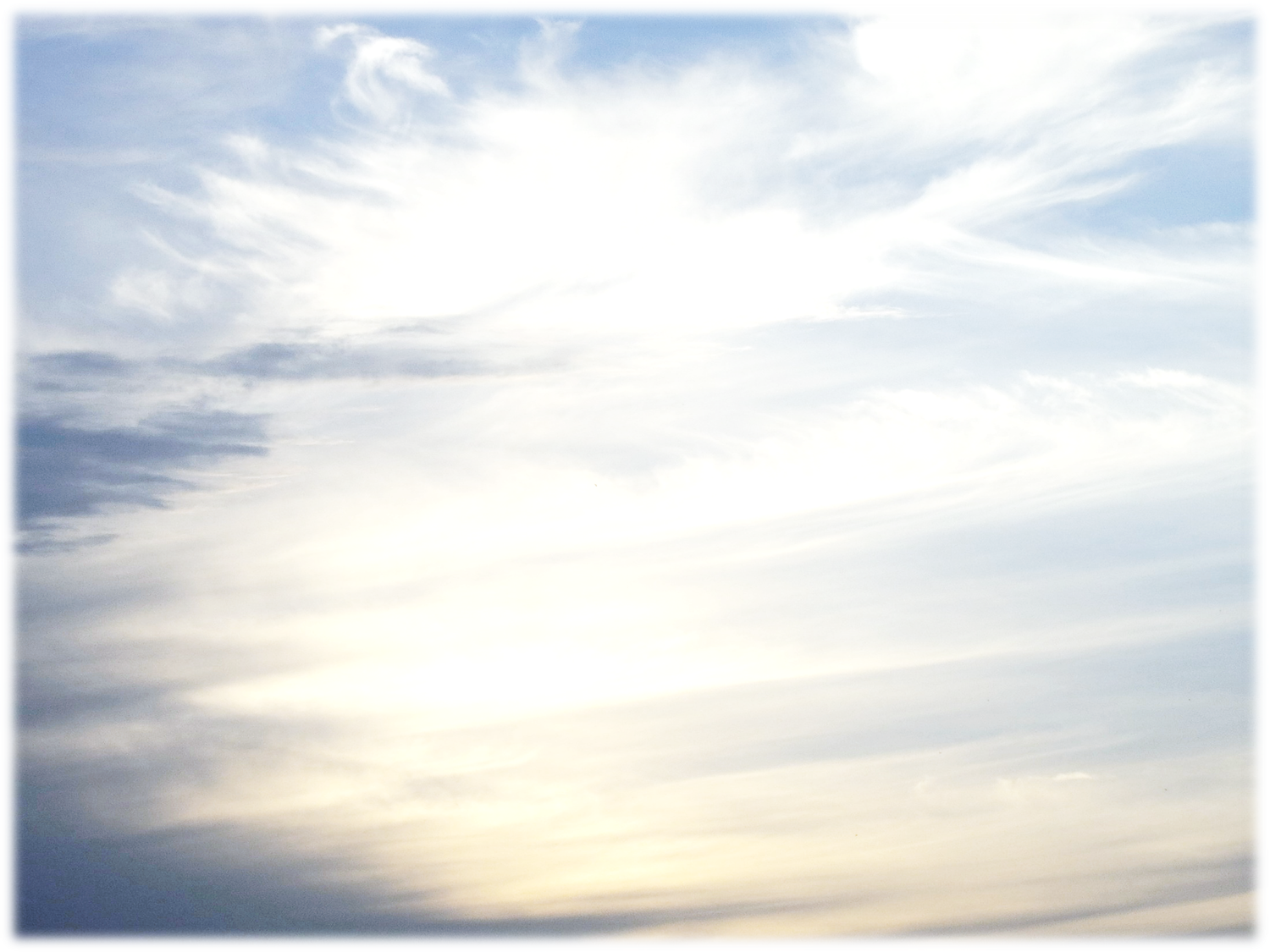 耶利米书1章
犹大王亚们的儿子约西亚在位十三年，耶和华的话临到耶利米。
3从犹大王约西亚的儿子约雅敬在位的时候，直到犹大王约西亚的儿子西底家在位的末年，就是十一年五月间耶路撒冷人被掳的时候，耶和华的话也常临到耶利米。
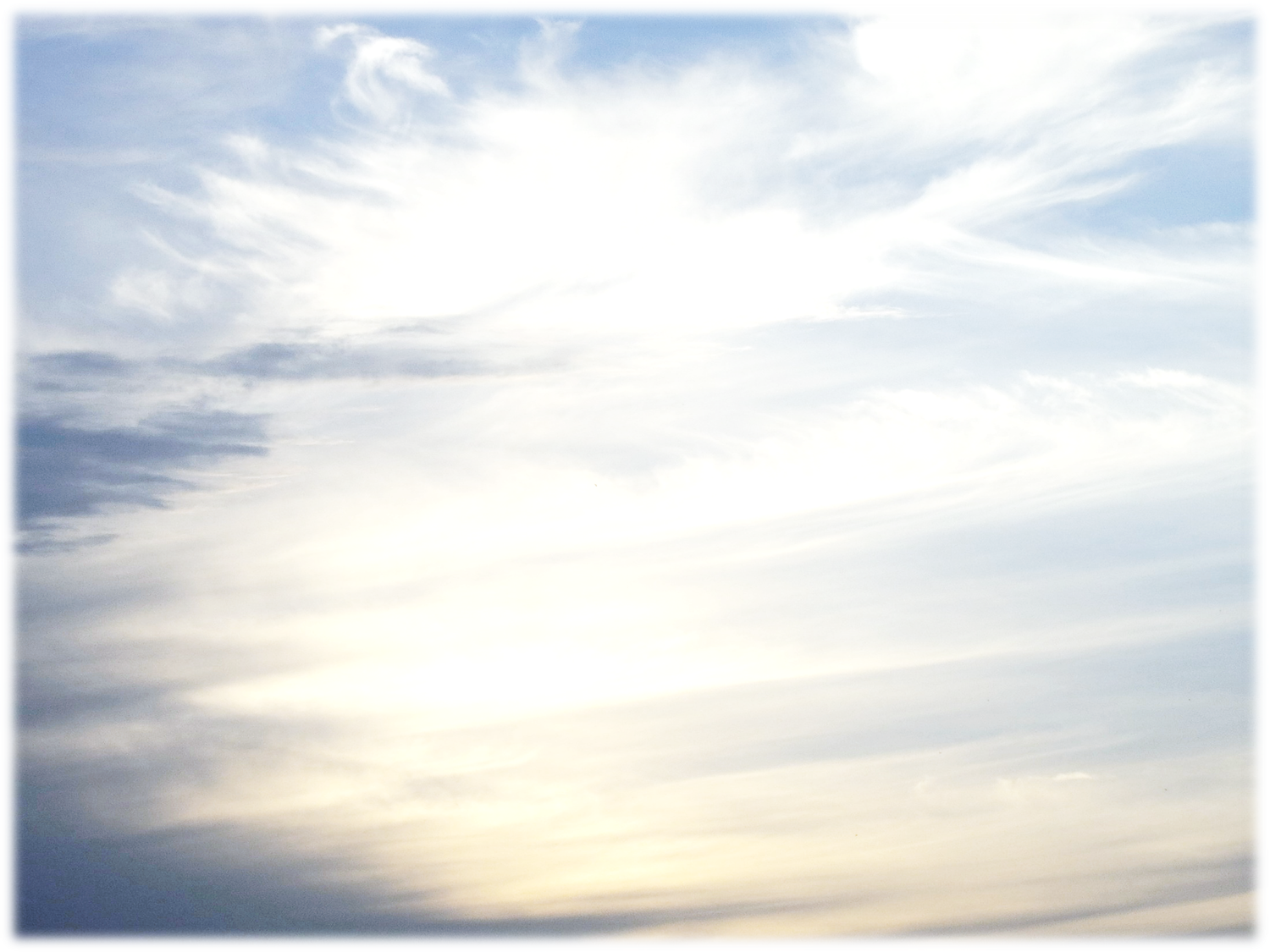 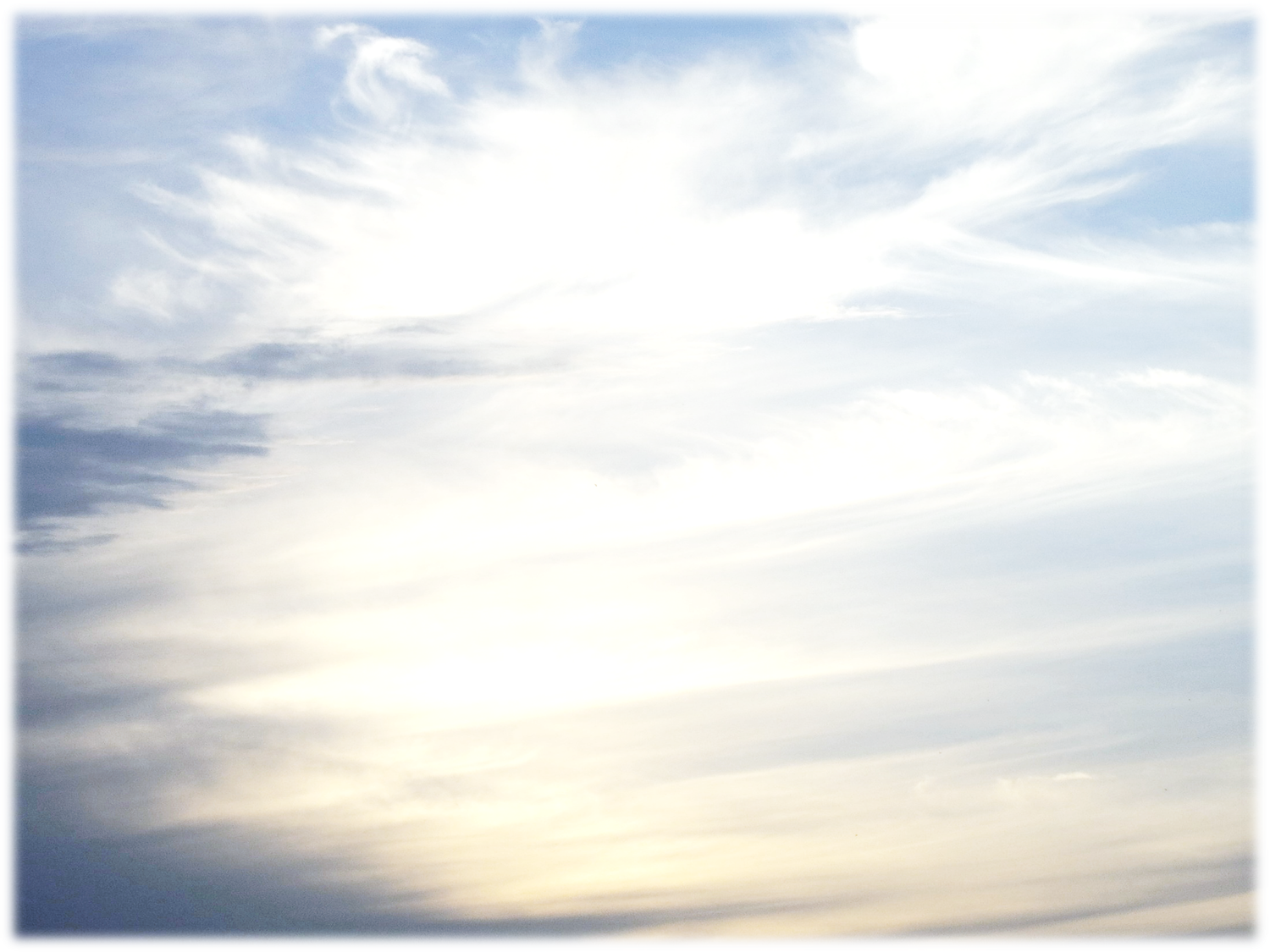 626 BC：迦勒底王子尼布普拉撒在巴比伦称王
612 BC：玛代与巴比伦联军攻陷尼尼微
610 BC：玛代与巴比伦联军击败逃到哈兰的亚述残军，亚述亡
609 BC：埃及王尼哥驰援亚述残军途中，在米吉多击杀约西亚
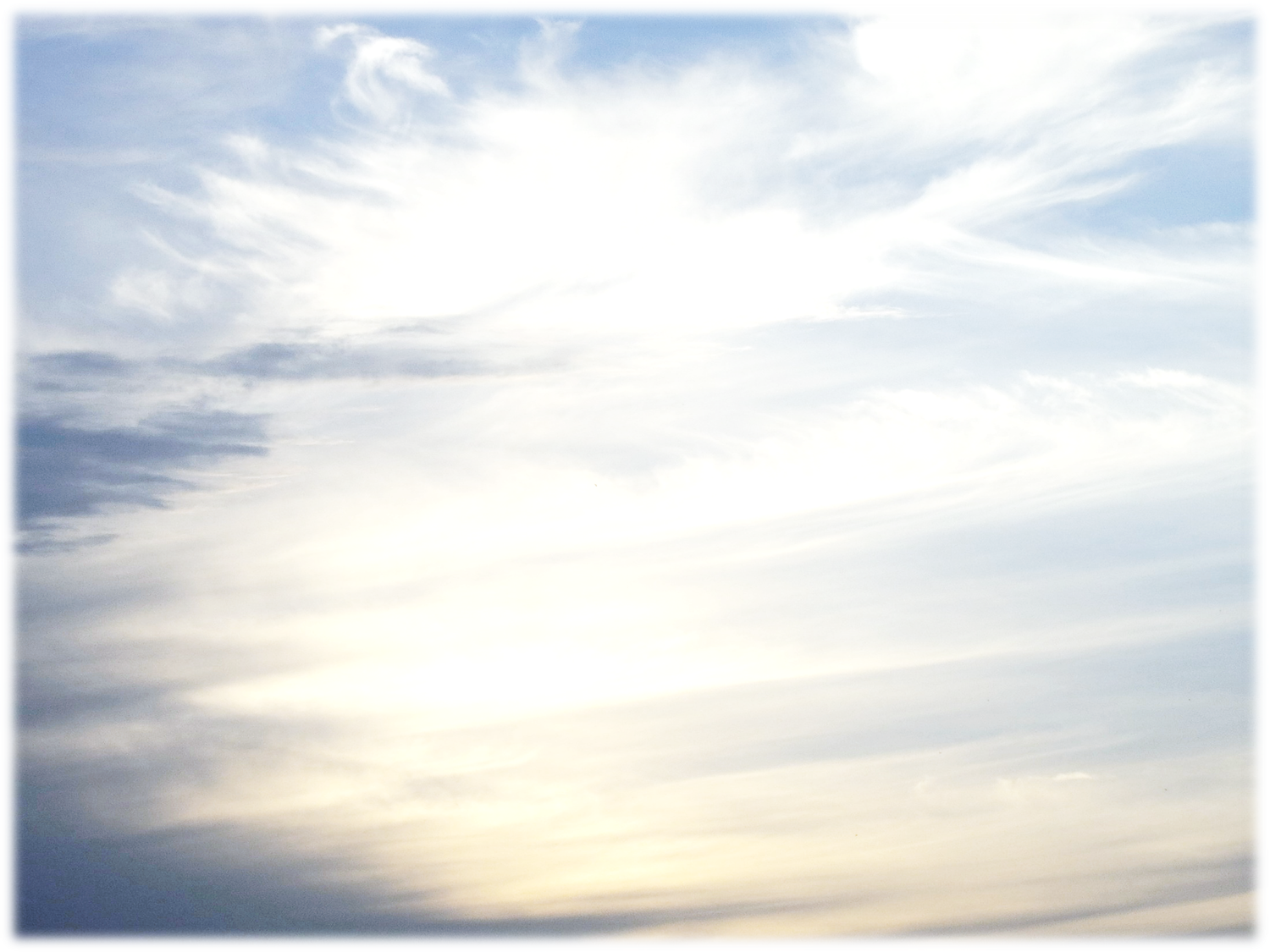 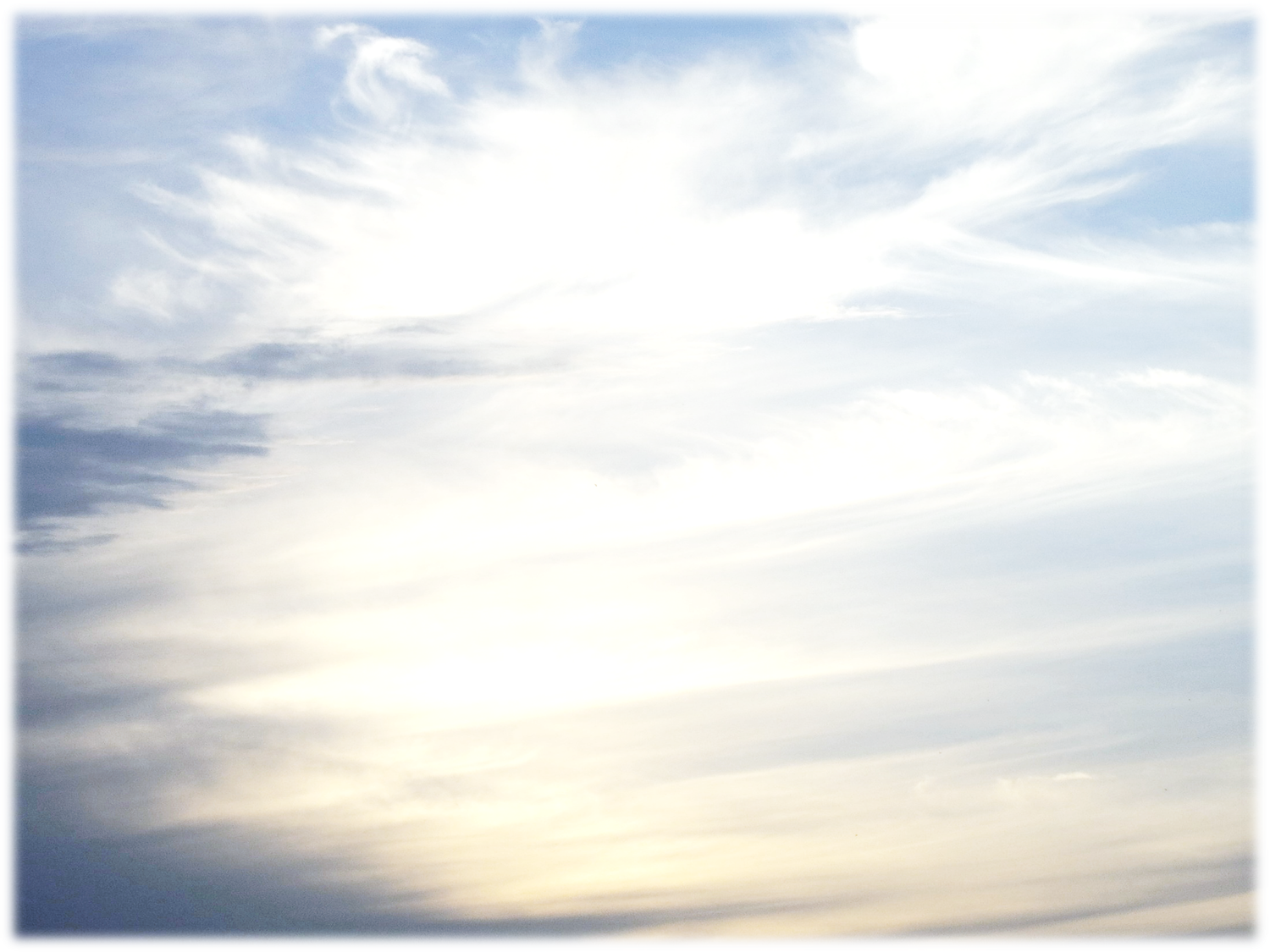 列王纪下20章
15以赛亚说，他们在你家里看见了什么。希西家说，凡我家中所有的，他们都看见了。我财宝中没有一样不给他们看的。
16以赛亚对希西家说，你要听耶和华的话，
17日子必到，凡你家里所有的，并你列祖积蓄到如今的，都要被掳到巴比伦去，不留下一样。这是耶和华说的。
18并且从你本身所生的众子，其中必有被掳去在巴比伦王宫里当太监的。
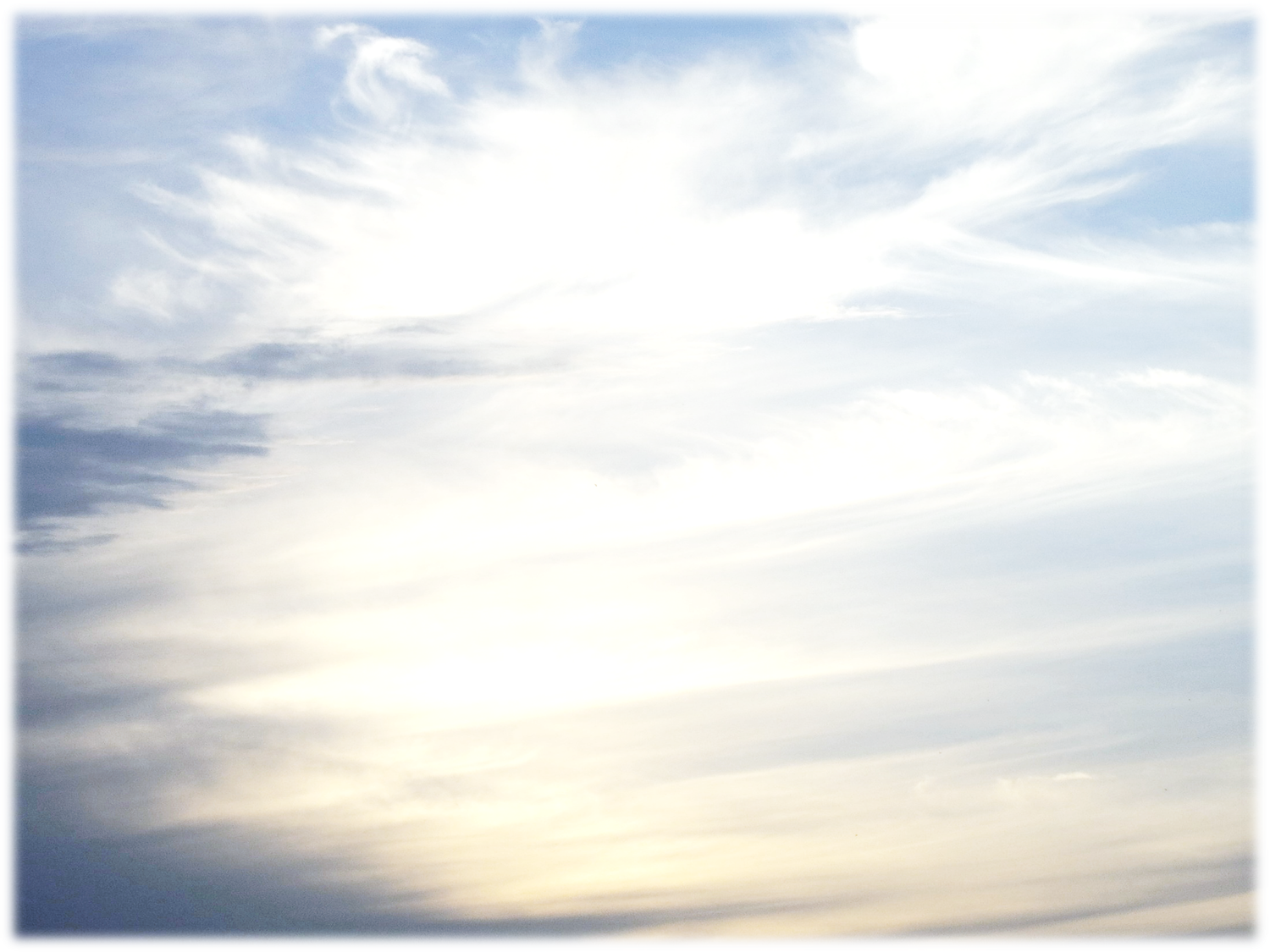 但以理书1章
1犹大王约雅敬在位第三年，巴比伦王尼布甲尼撒来到耶路撒冷，将城围困。
2主将犹大王约雅敬，并神殿中器皿的几分交付他手。他就把这器皿带到示拿地，收入他神的庙里，放在他神的库中。
3王吩咐太监长亚施毗拿，从以色列人的宗室和贵胄中带进几个人来，
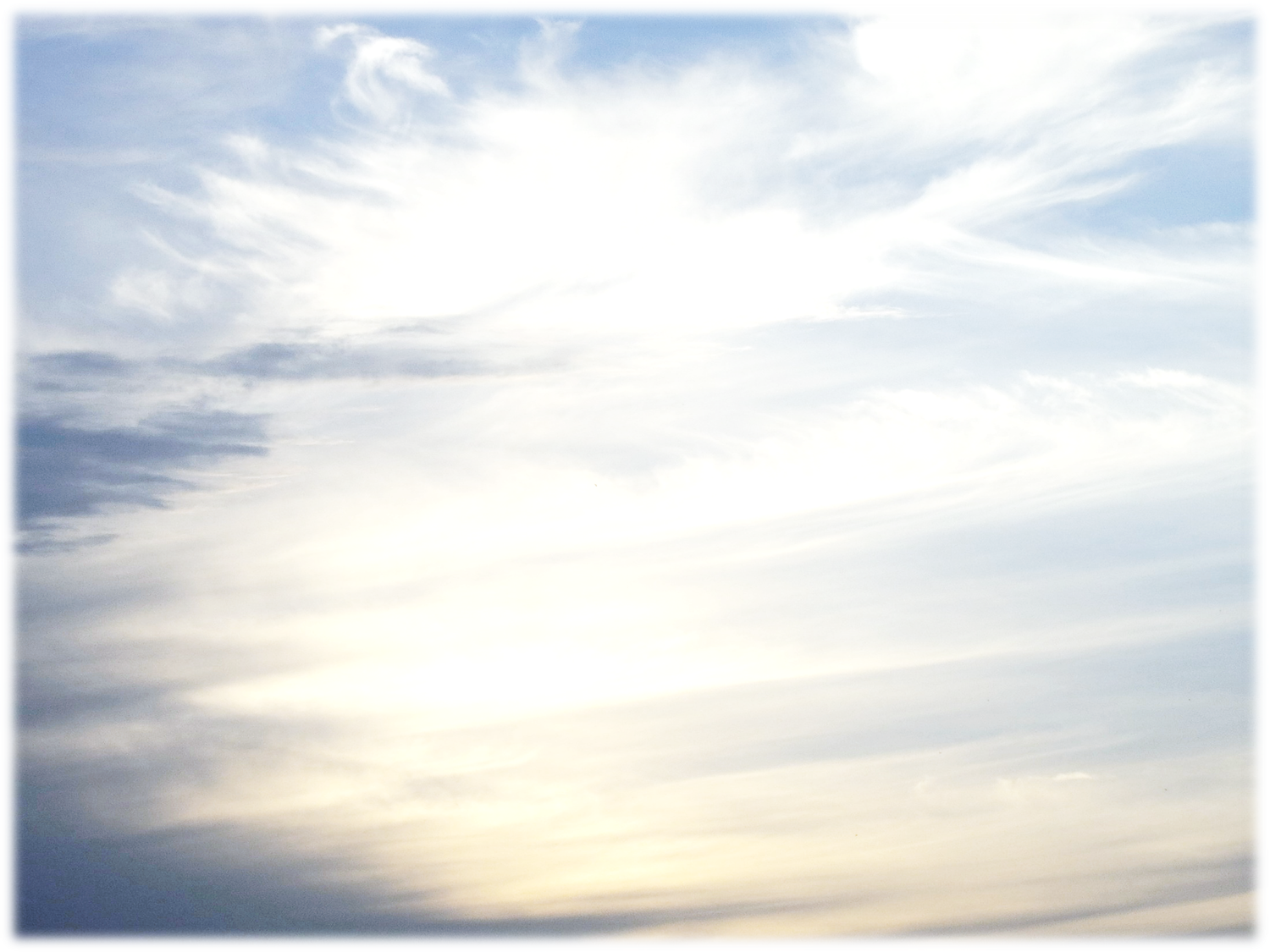 历代志下36章
5约雅敬登基的时候年二十五岁，在耶路撒冷作王十一年，行耶和华他神眼中看为恶的事。
6巴比伦王尼布甲尼撒上来攻击他，用铜链锁着他，要将他带到巴比伦去。
7尼布甲尼撒又将耶和华殿里的器皿带到巴比伦，放在他神的庙里（或作自己的宫里）。
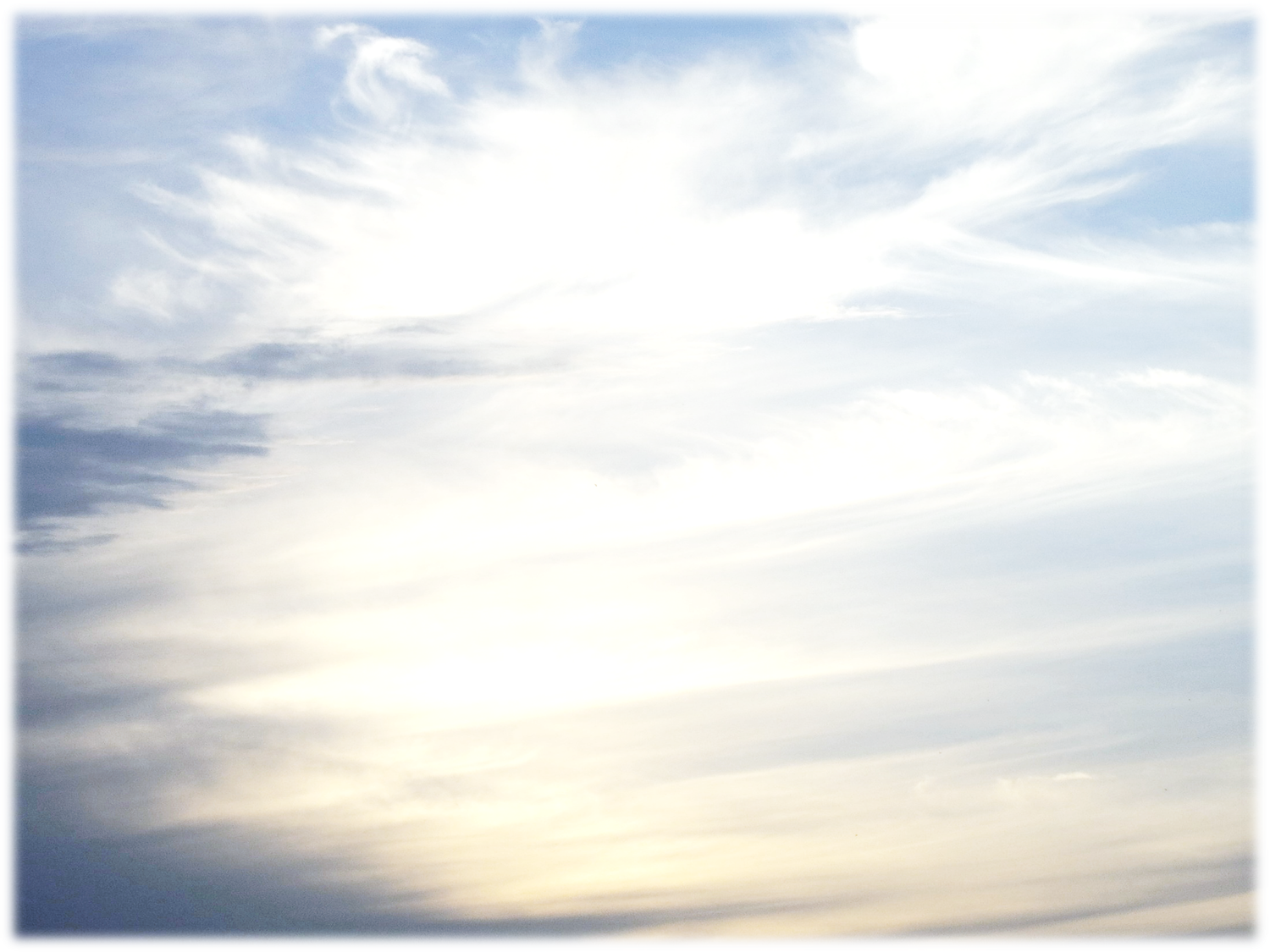 耶利米书26章
20又有一个人奉耶和华的名说预言，是基列耶琳人示玛雅的儿子乌利亚，他照耶利米的一切话说预言，攻击这城和这地。
21约雅敬王和他众勇士，众首领听见了乌利亚的话，王就想要把他治死。乌利亚听见就惧怕，逃往埃及去了。
22约雅敬王便打发亚革波的儿子以利拿单，带领几个人往埃及去。
23他们就从埃及将乌利亚带出来，送到约雅敬王那里。王用刀杀了他，把他的尸首抛在平民的坟地中。
24然而，沙番的儿子亚希甘保护耶利米，不交在百姓的手中治死他。
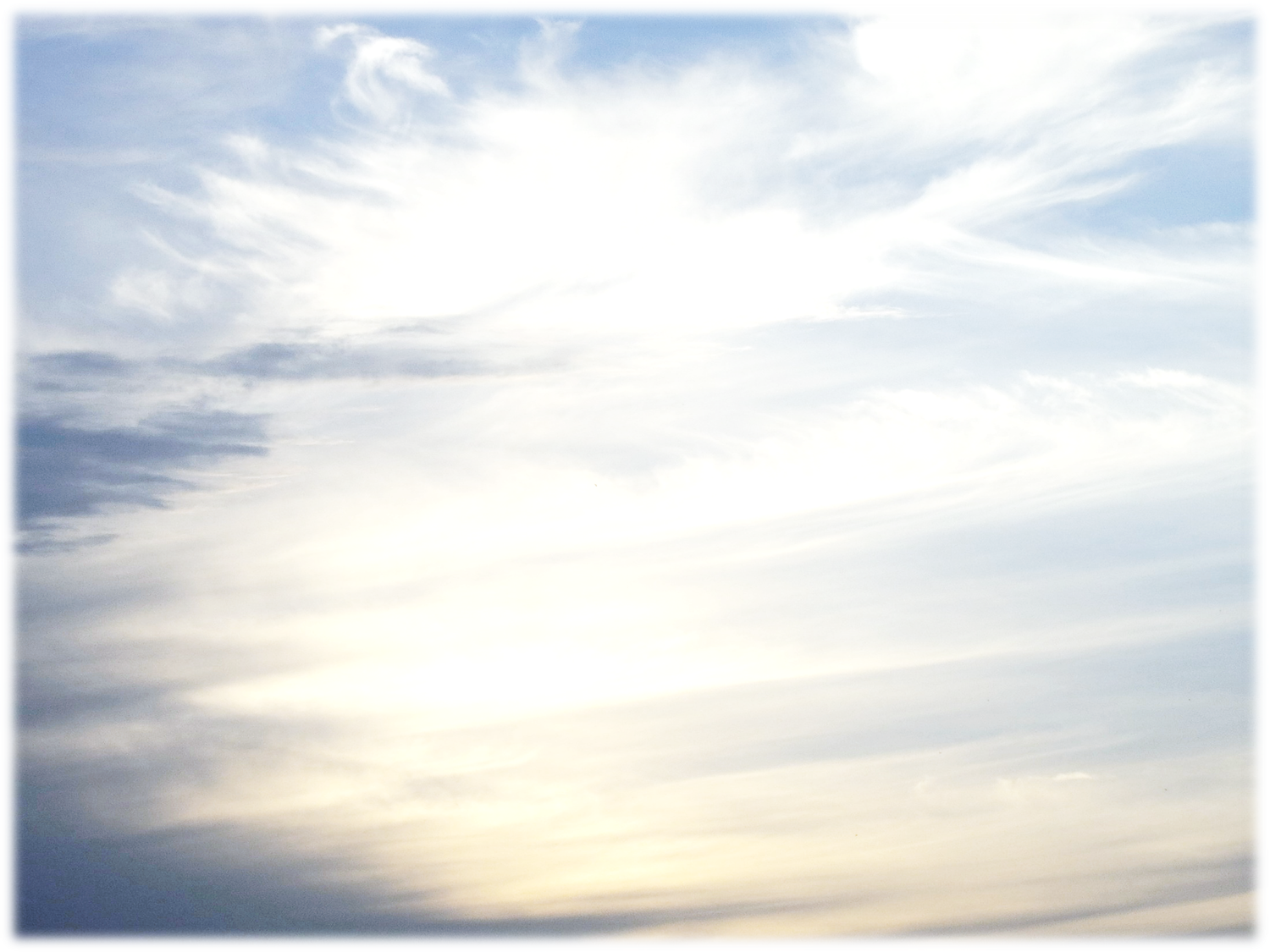 耶利米书36章
王烧了书卷。其上有巴录从耶利米口中所写的话。以后耶和华的话临到耶利米说，
28你再取一卷，将犹大王约雅敬所烧第一卷上的一切话写在其上。
29论到犹大王约雅敬你要说，耶和华如此说，你烧了书卷，说，你为什么在其上写着，说巴比伦王必要来毁灭这地，使这地上绝了人民牲畜呢？
30所以耶和华论到犹大王约雅敬说，他后裔中必没有人坐在大卫的宝座上。他的尸首必被抛弃，白日受炎热，黑夜受寒霜。
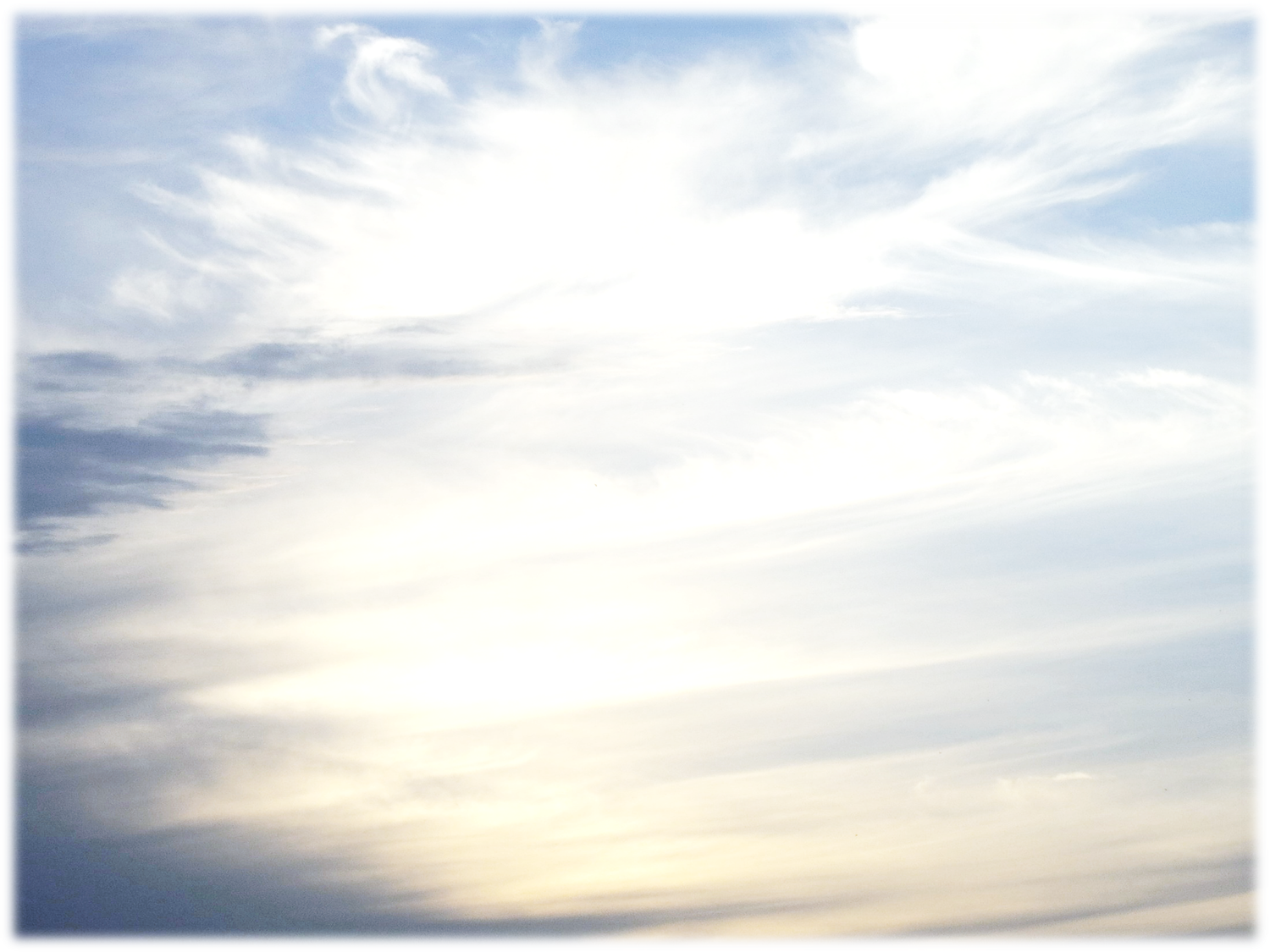 耶利米书22章
17惟有你的眼和你的心专顾贪婪，流无辜人的血，行欺压和强暴。
18所以，耶和华论到犹大王约西亚的儿子约雅敬如此说，人必不为他举哀，说，哀哉。我的哥哥。或说，哀哉。我的姐姐。也不为他举哀，说，哀哉。我的主。或说，哀哉。我主的荣华。
19他被埋葬，好像埋驴一样，要拉出去扔在耶路撒冷的城门之外。
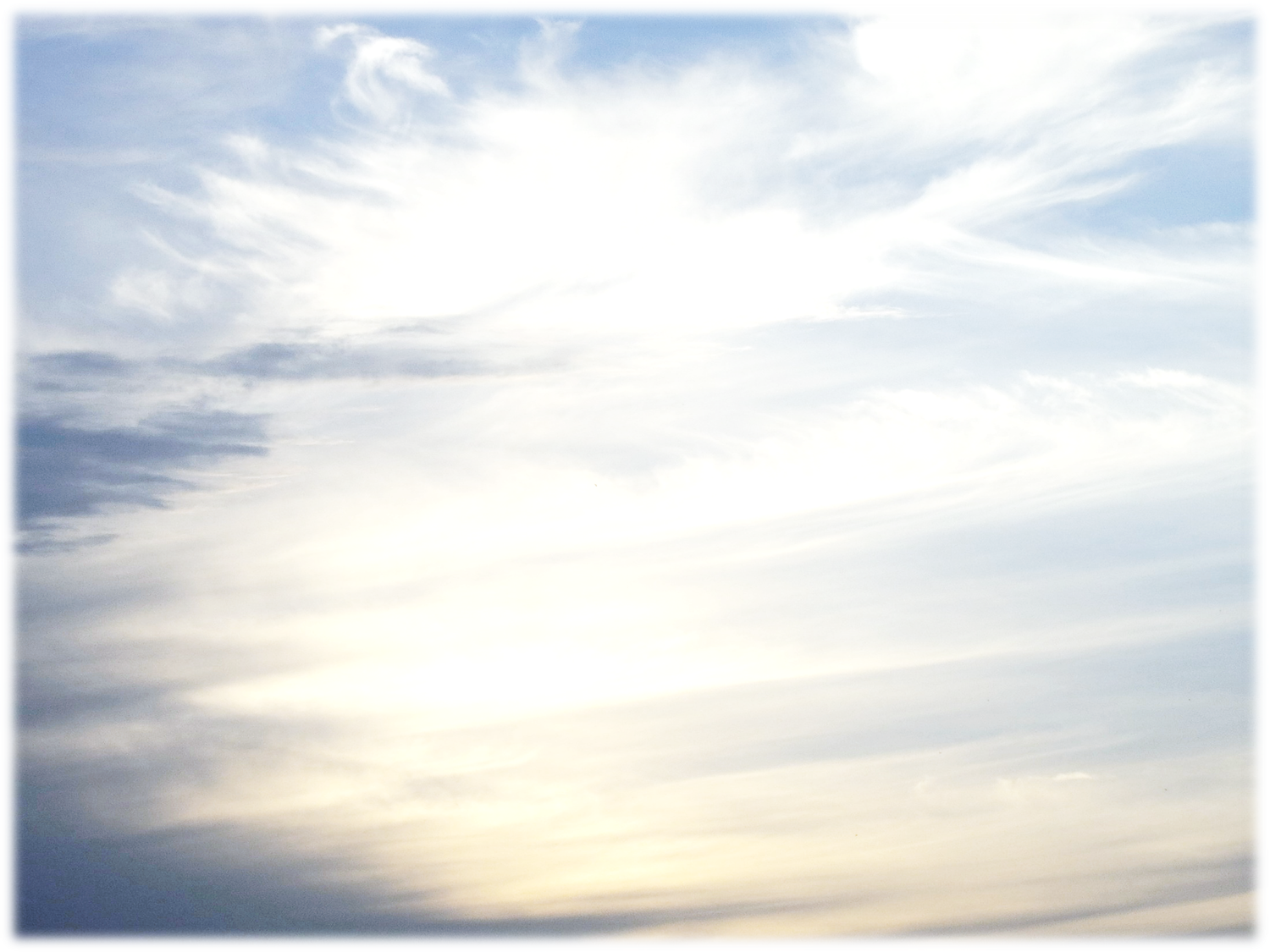 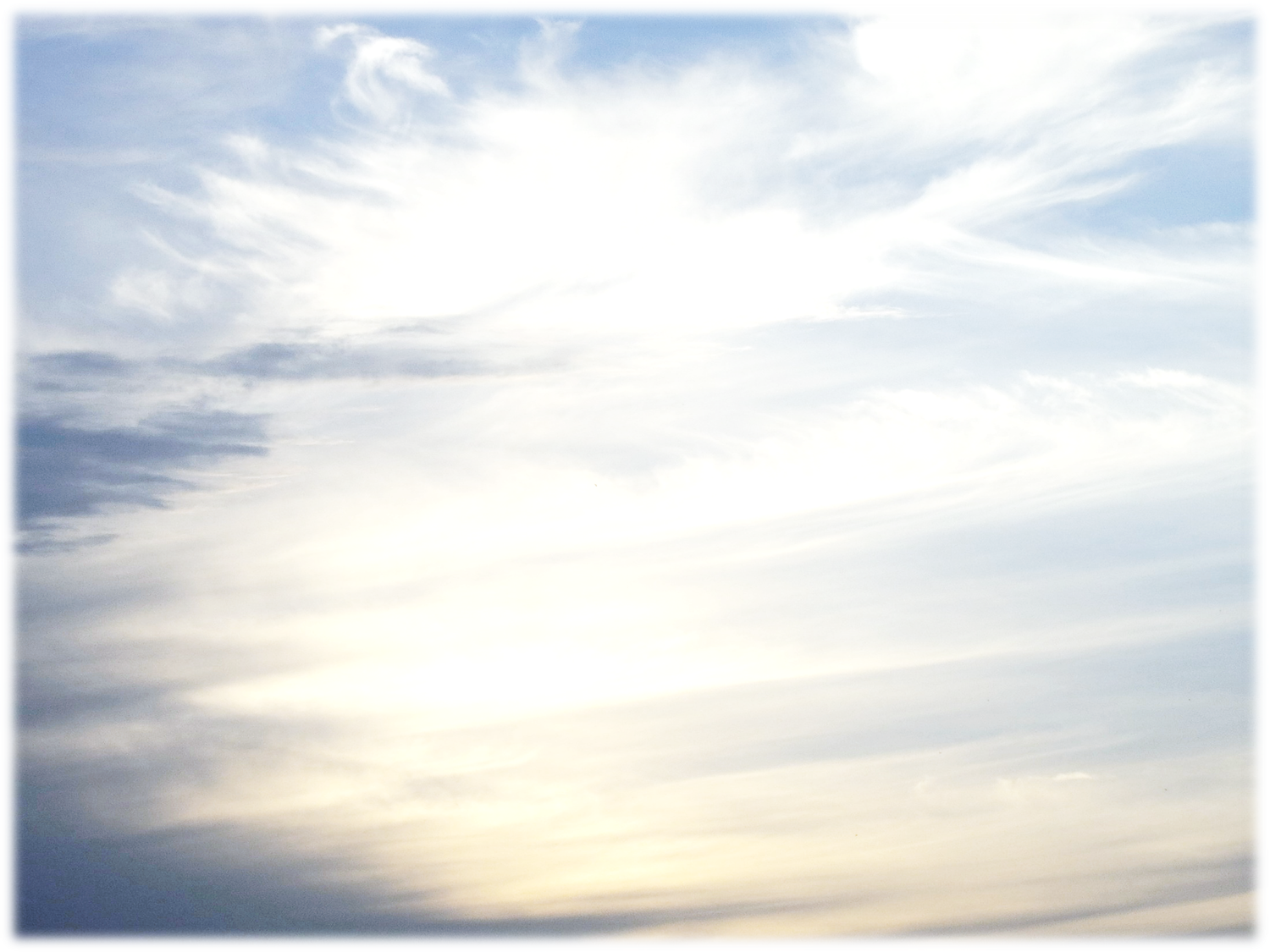 巴比伦帝国灭亡，波斯王下令准许犹大人返乡。率领第一批犹大人归回的领袖，就是约雅斤的孙子所罗巴伯。
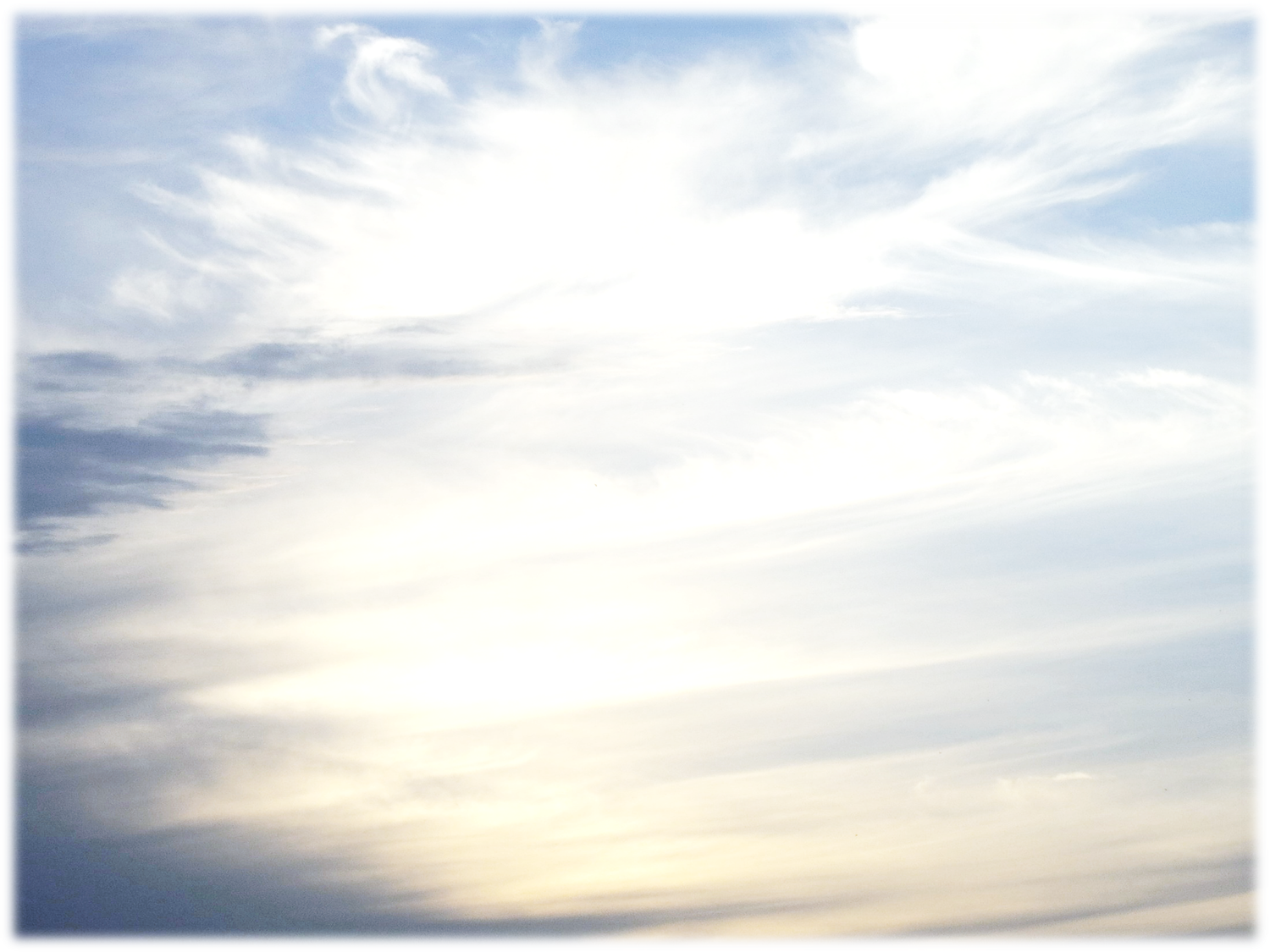 总结：
1.神一直参与在历史中，神借先知，神人劝告的话都应验
	这使我们基督徒看事情不能只看那能看见的部分，还要有属灵的洞察力看见那看不见的部分。
2.看见神的信实和恩慈。
地上神的子民可以失败，天上神的旨意却要运行不息。神对祂子民的拣选是不后悔的。
3.看见神的美意。
他们被掳，以色列人拜偶像的劣根性完全治好了。他们再也不拜偶像。也保存自己民族的信仰。即使在主后70年，以色列人完全被赶散万国中，却没有被同化；成为一个特殊的民族。成为神的见证。我们若离开圣经的启示，他们的历史就是一个无法解得开的谜。
4.以色列被掳到亚述，犹大被掳到巴比伦。我们看见神的工作，也要看见仇敌的工作。
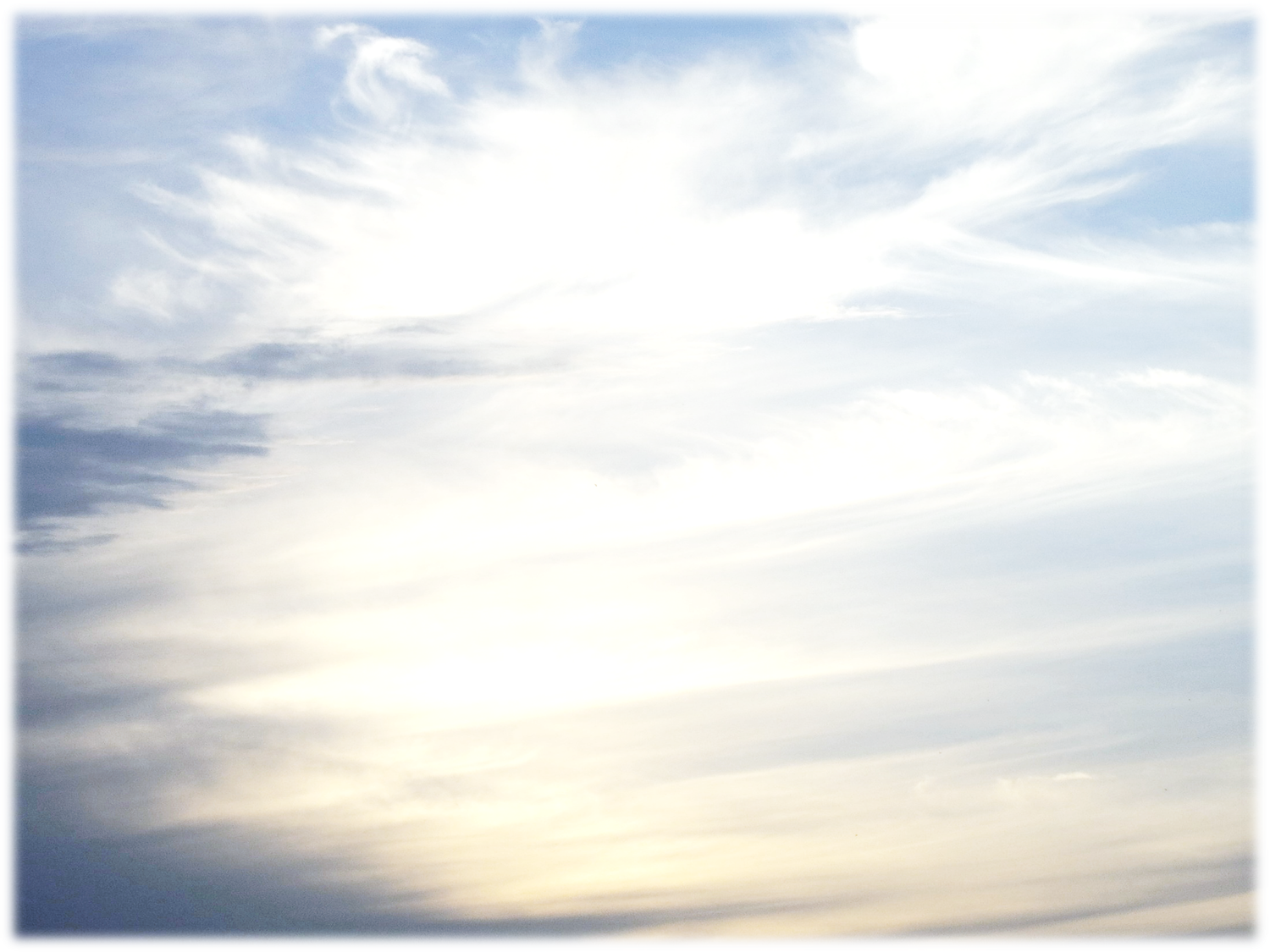 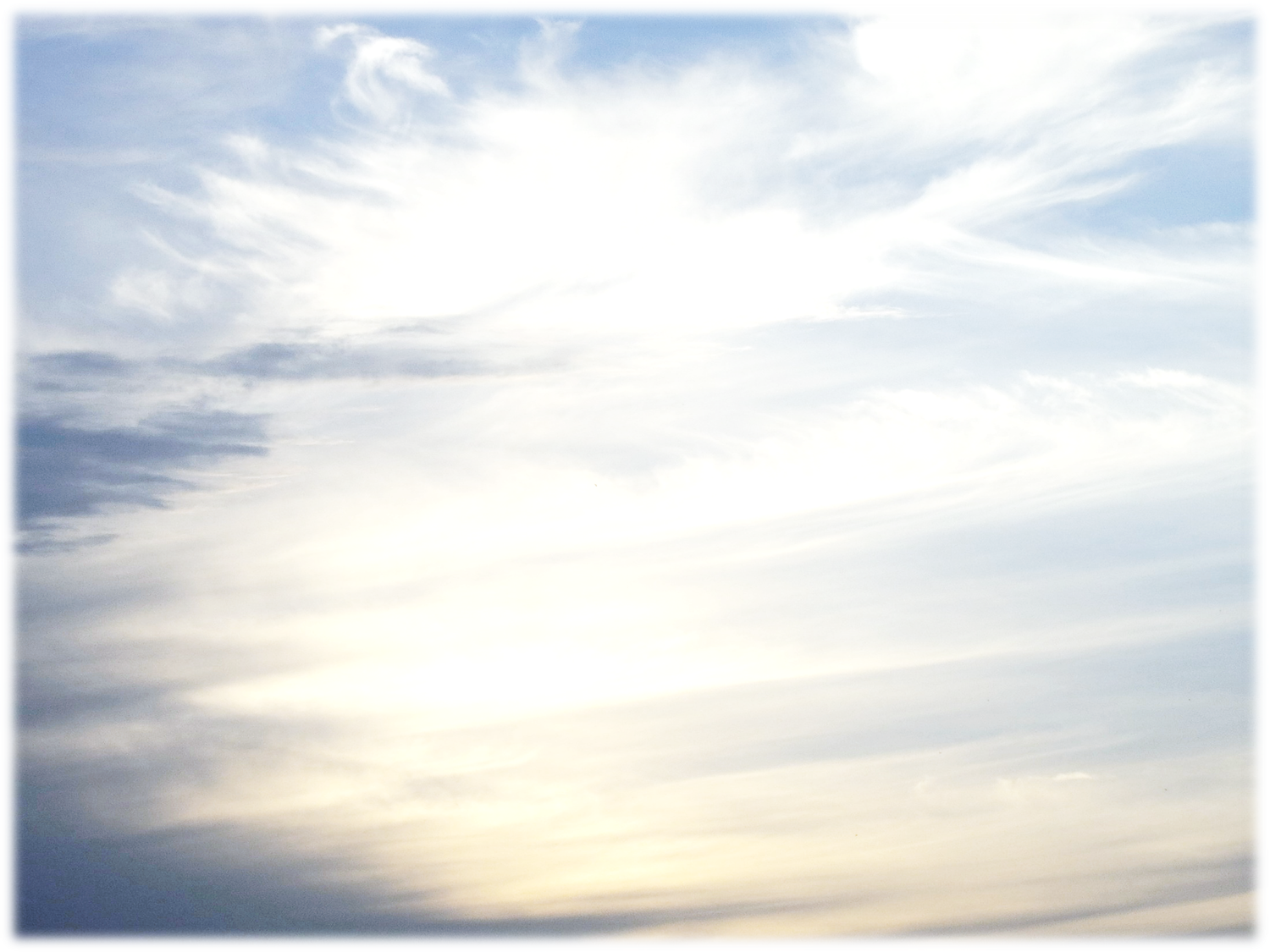 创世记10章
8古实又生宁录，他为世上英雄之首。
9他在耶和华面前是个英勇的猎户，所以俗语说，像宁录在耶和华面前是个英勇的猎户。
10他国的起头是巴别，以力，亚甲，甲尼，都在示拿地。
11他从那地出来往亚述去，建造尼尼微，利河伯，迦拉，
12和尼尼微，迦拉中间的利鲜，这就是那大城。
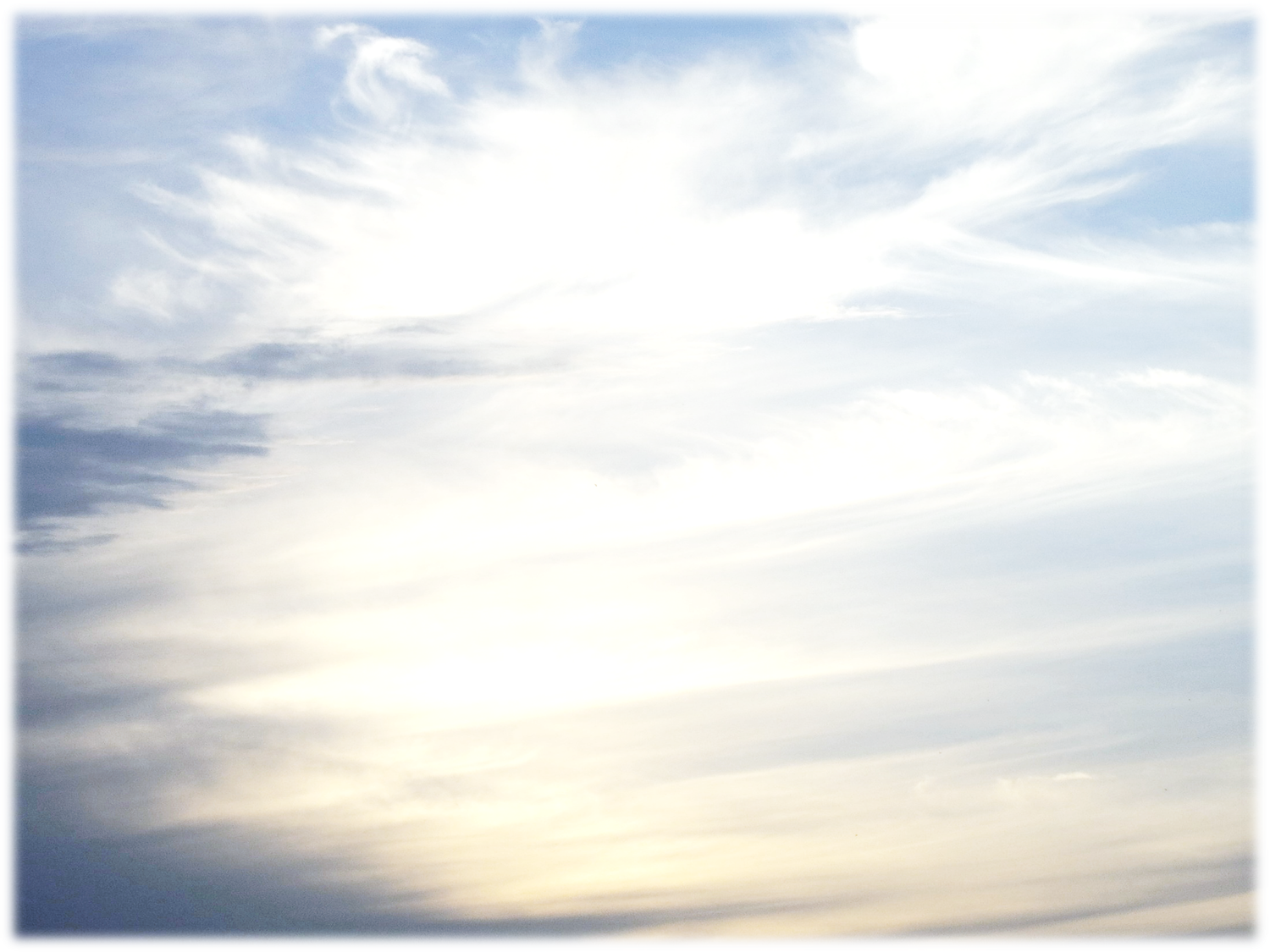 创世记11章
1那时，天下人的口音，言语，都是一样。
2他们往东边迁移的时候，在示拿地遇见一片平原，就住在那里。
3他们彼此商量说，来吧，我们要作砖，把砖烧透了。他们就拿砖当石头，又拿石漆当灰泥。
4他们说，来吧，我们要建造一座城和一座塔，塔顶通天，为要传扬我们的名，免得我们分散在全地上。
5耶和华降临，要看看世人所建造的城和塔。
6耶和华说，看哪，他们成为一样的人民，都是一样的言语，如今既作起这事来，以后他们所要作的事就没有不成就的了。
7我们下去，在那里变乱他们的口音，使他们的言语彼此不通。
8于是，耶和华使他们从那里分散在全地上。他们就停工，不造那城了。
9因为耶和华在那里变乱天下人的言语，使众人分散在全地上，所以那城名叫巴别（就是变乱的意思）。
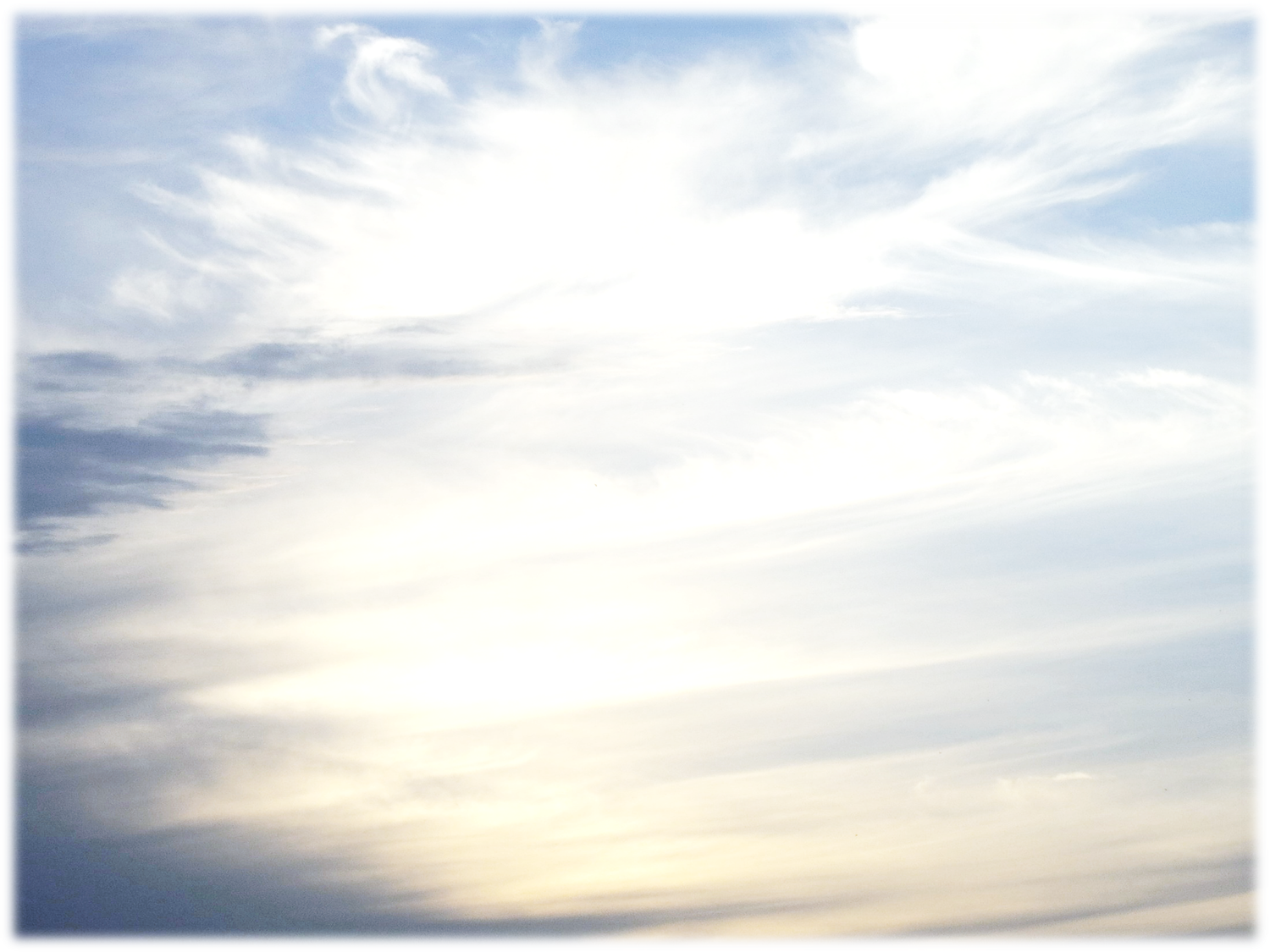 约书亚记24章
2约书亚对众民说，耶和华以色列的神如此说，古时你们的列祖，就是亚伯拉罕和拿鹤的父亲他拉，住在大河那边事奉别神，
3我将你们的祖宗亚伯拉罕从大河那边带来，领他走遍迦南全地，又使他的子孙众多，把以撒赐给他。
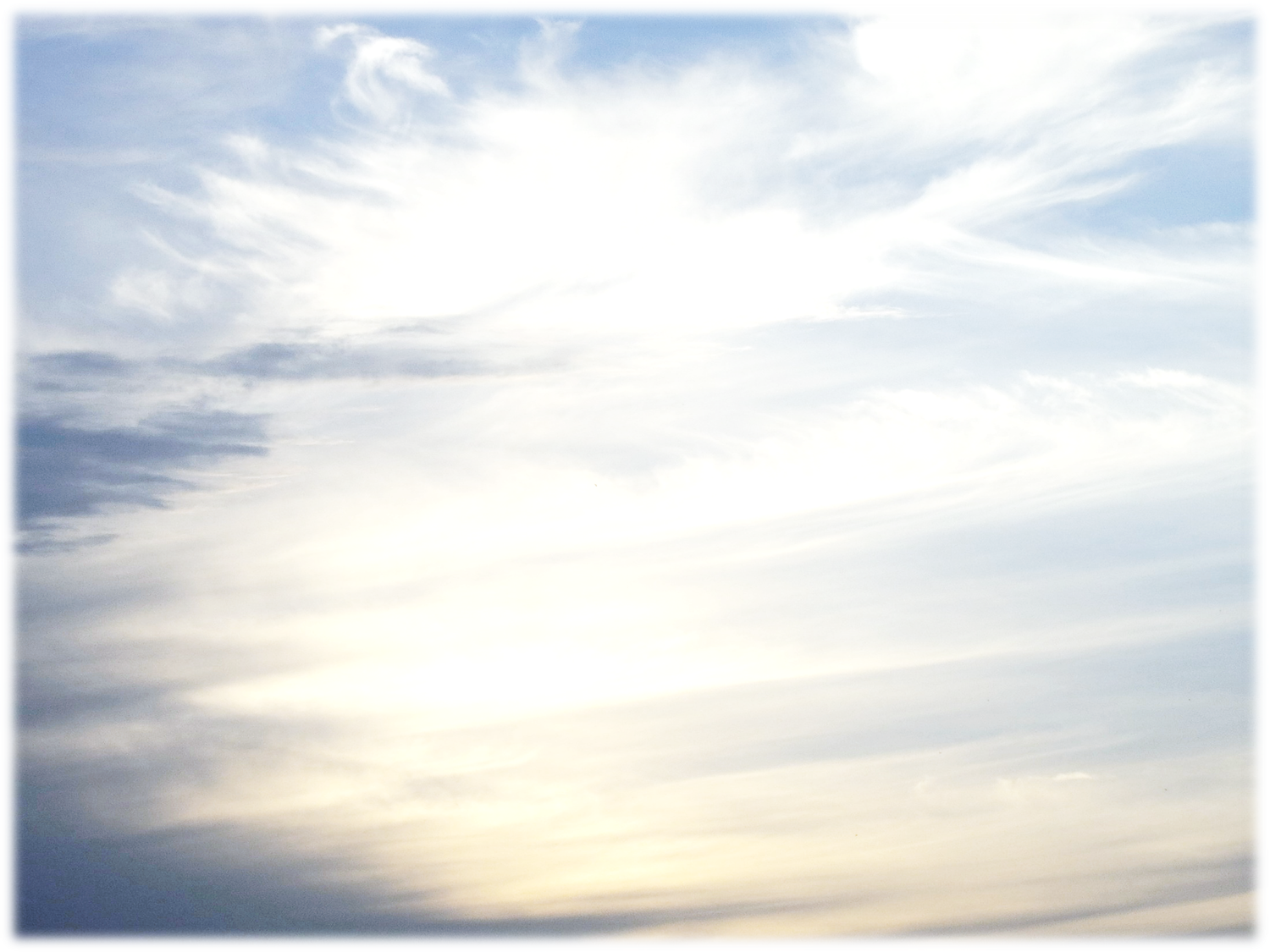 出埃及记19章
3摩西到神那里，耶和华从山上呼唤他说，你要这样告诉雅各家，晓谕以色列人说，
4我向埃及人所行的事，你们都看见了，且看见我如鹰将你们背在翅膀上，带来归我。
5如今你们若实在听从我的话，遵守我的约，就要在万民中作属我的子民，因为全地都是我的。
6你们要归我作祭司的国度，为圣洁的国民。这些话你要告诉以色列人。
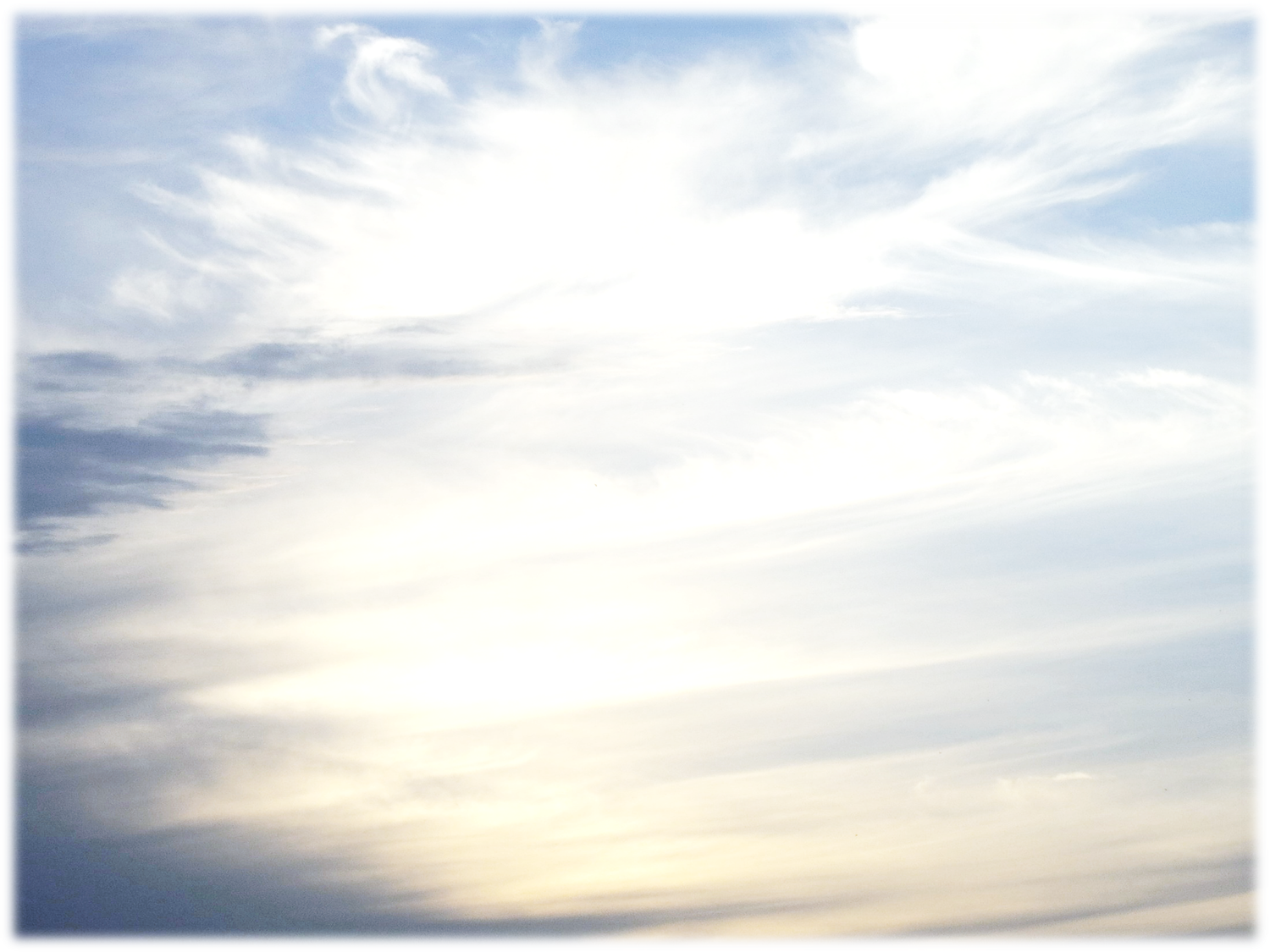 撒母耳记下7章
11……并且我耶和华应许你，必为你建立家室。
12你寿数满足，与你列祖同睡的时候，我必使你的后裔接续你的位。我也必坚定他的国。
13他必为我的名建造殿宇。我必坚定他的国位，直到永远。
14我要作他的父，他要作我的子。他若犯了罪，我必用人的杖责打他，用人的鞭责罚他。
15但我的慈爱仍不离开他，像离开在你面前所废弃的扫罗一样。
16你的家和你的国必在我面前永远坚立。你的国位也必坚定，直到永远。拿单就按这一切话，照这默示，告诉大卫。
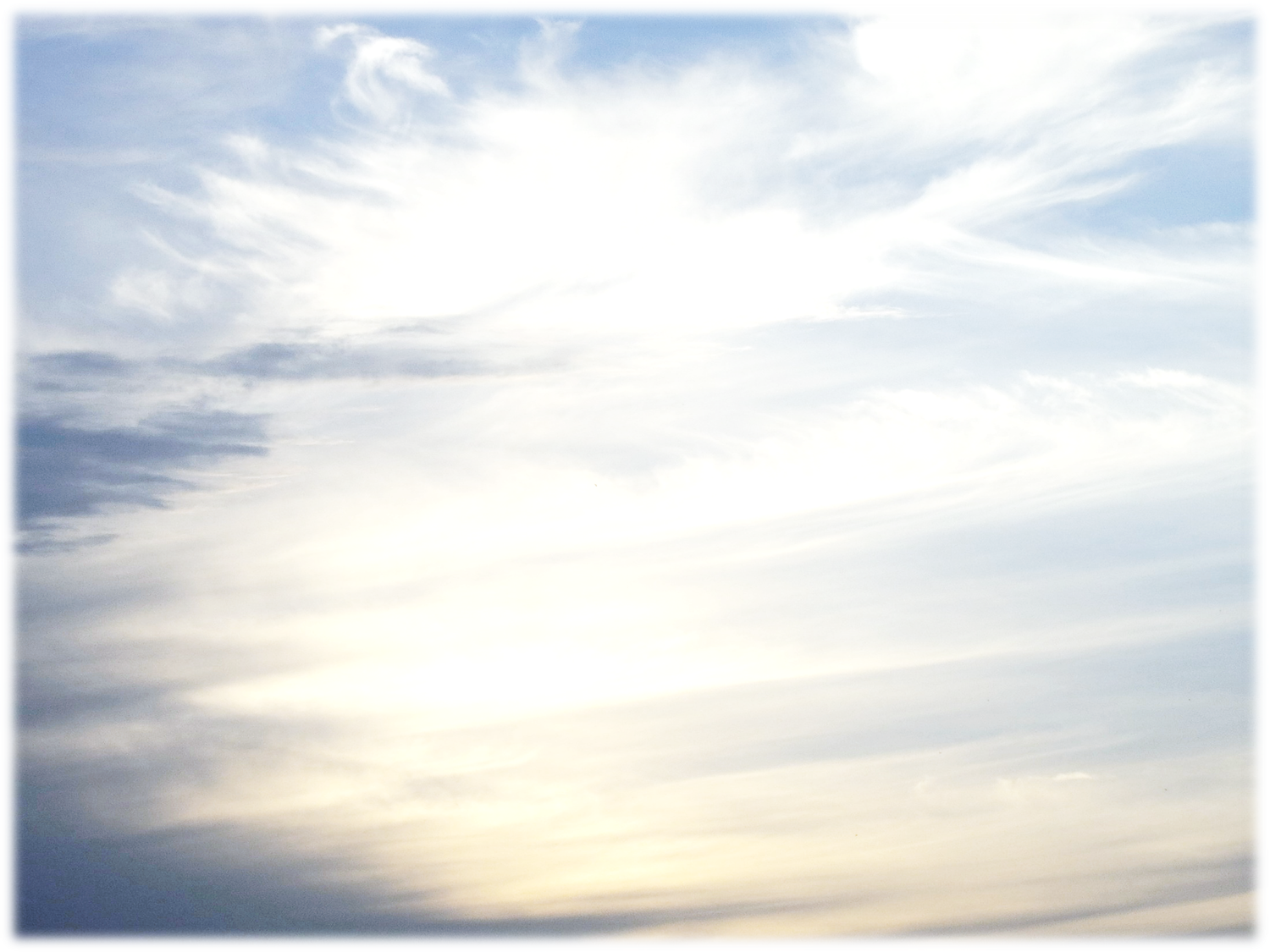 路加福音1章
30天使对她说，马利亚不要怕。你在神面前已经蒙恩了。
31你要怀孕生子，可以给祂起名叫耶稣。
32祂要为大，称为至高者的儿子。主神要把祂祖大卫的位给祂。
33祂要作雅各家的王，直到永远。祂的国也没有穷尽。
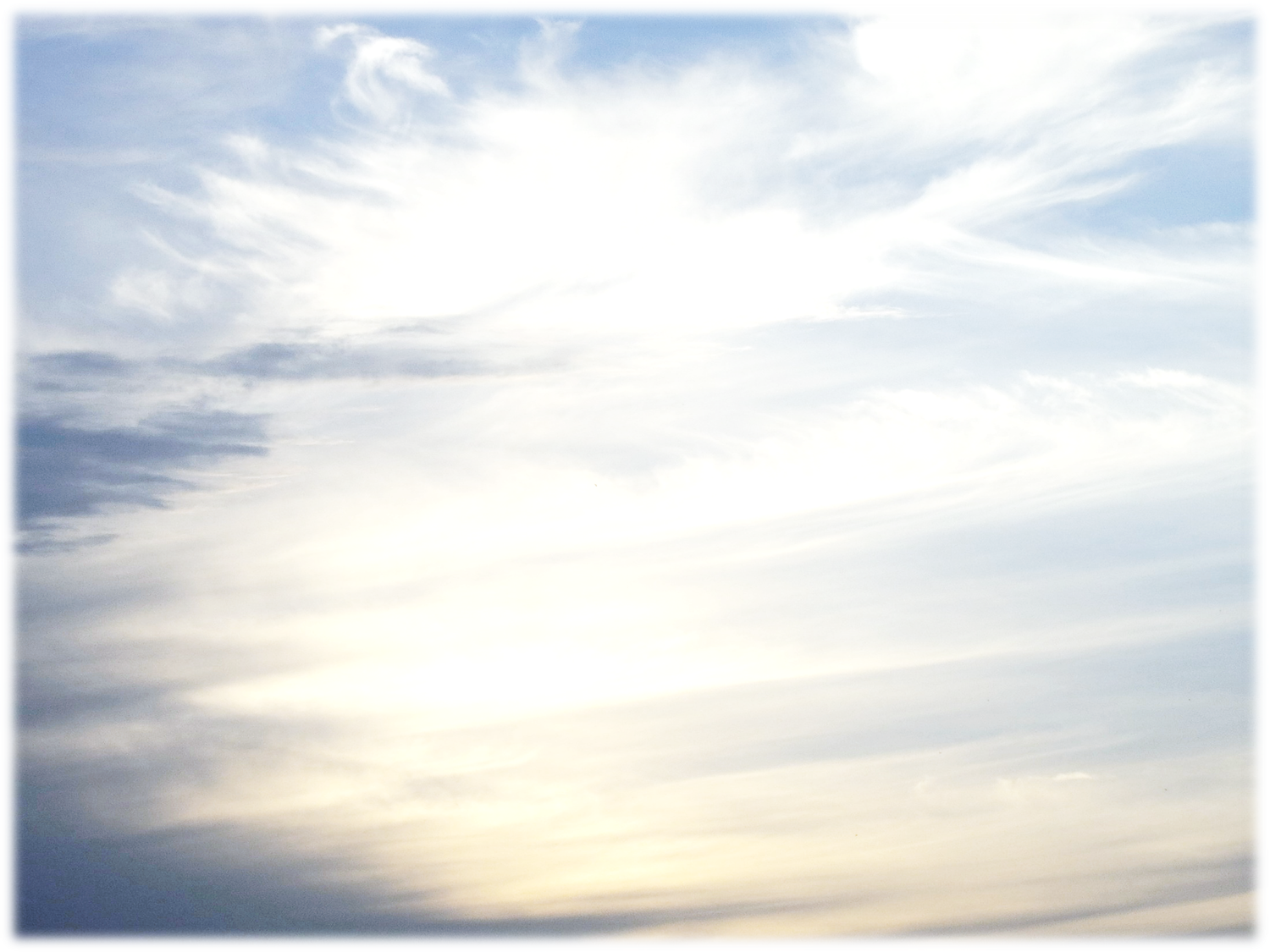 马太福音第1章
1亚伯拉罕的后裔，大卫的子孙，耶稣基督的家谱。
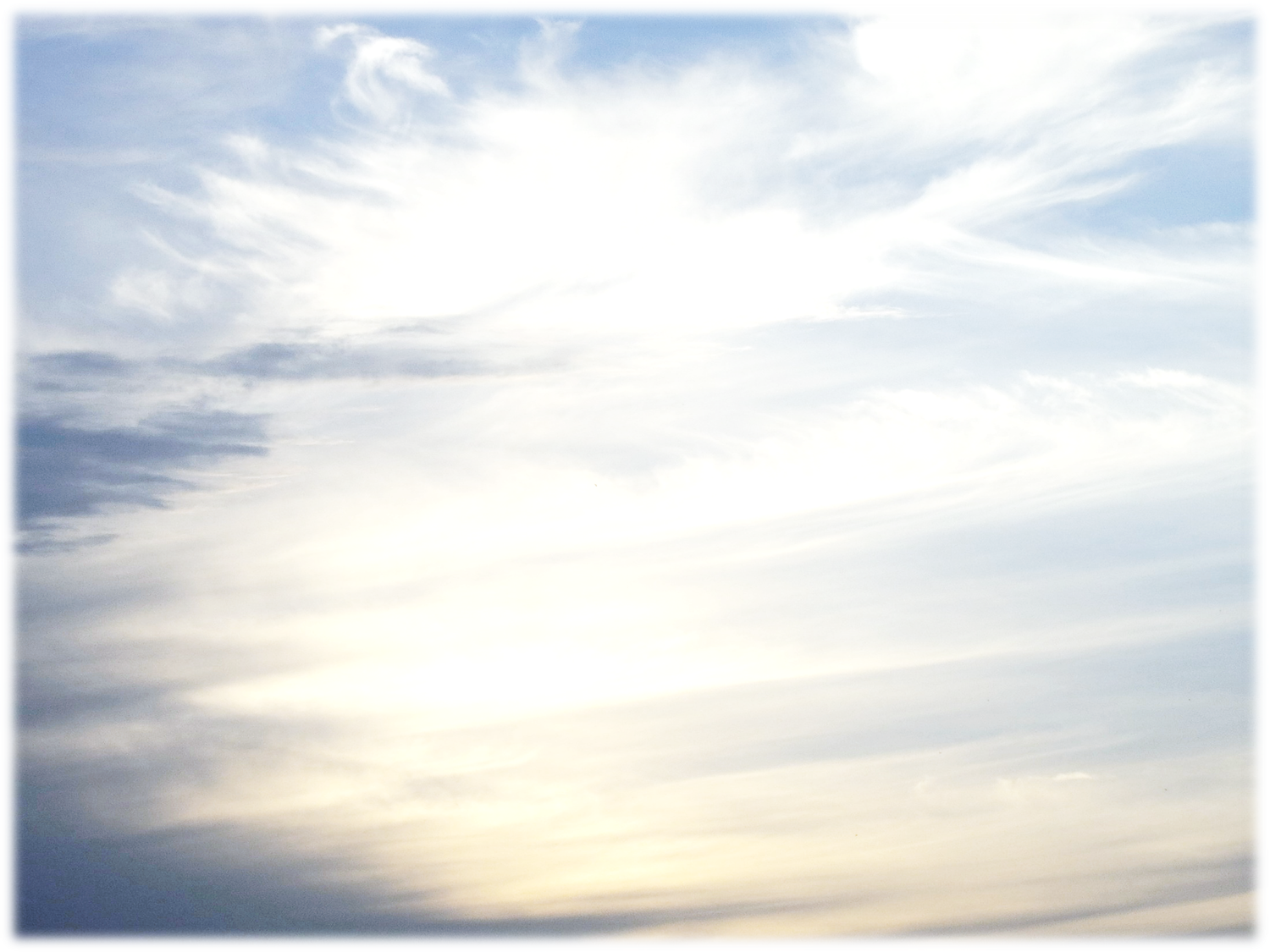 彼得前书2章
惟有你们是被拣选的族类，是有君尊的祭司，是圣洁的国度，是属神的子民，要叫你们宣扬那召你们出黑暗入奇妙光明者的美德。
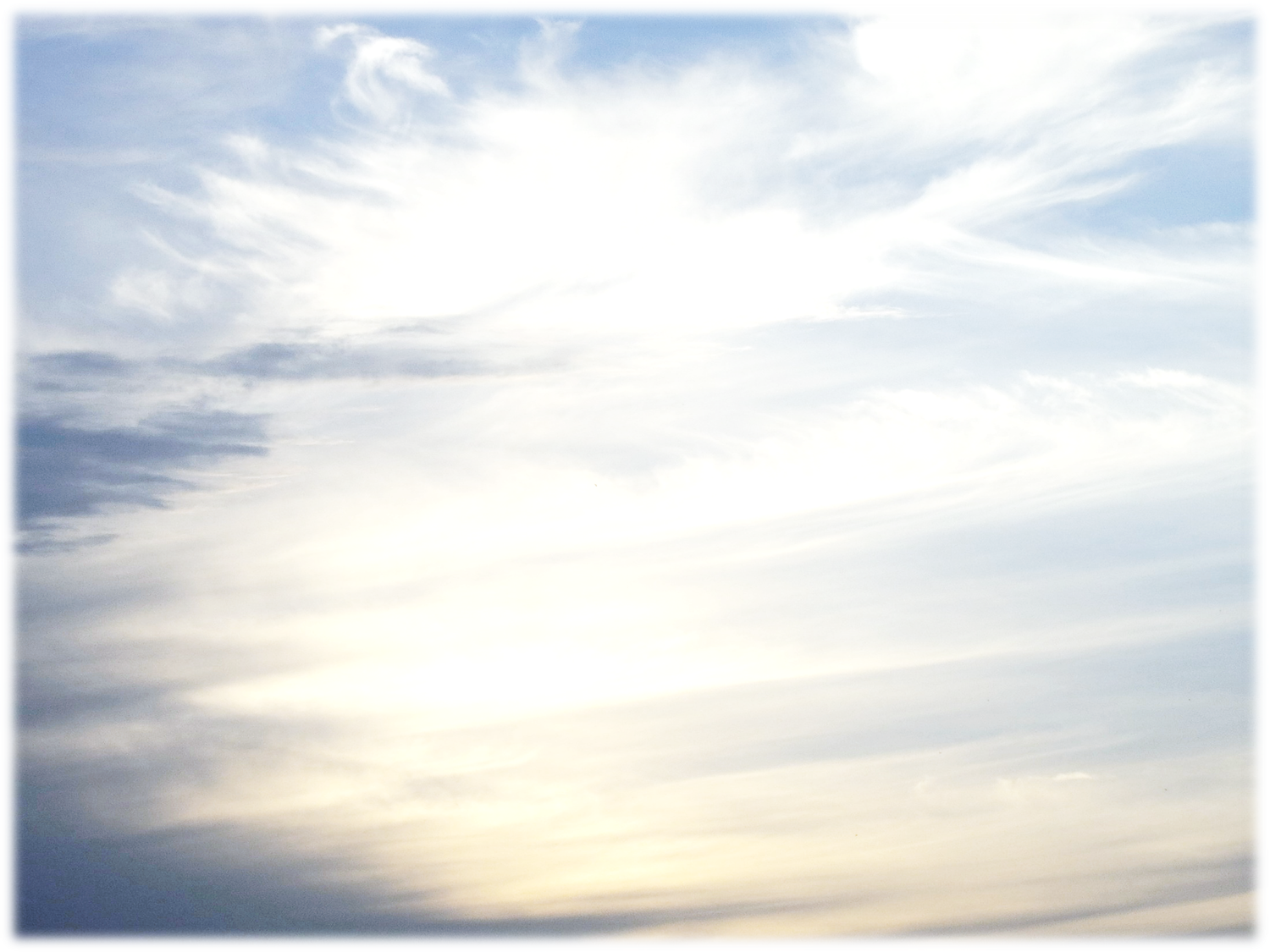 总结：
1.神一直参与在历史中，神借先知，神人劝告的话都应验
	这使我们基督徒看事情不能只看那能看见的部分，还要有属灵的洞察力看见那看不见的部分。
2.看见神的信实和恩慈。
地上神的子民可以失败，天上神的旨意却要运行不息。神对祂子民的拣选是不后悔的。
3.看见神的美意。
他们被掳，以色列人拜偶像的劣根性完全治好了。他们再也不拜偶像。也保存自己民族的信仰。即使在主后70年，以色列人完全被赶散万国中，却没有被同化；成为一个特殊的民族。成为神的见证。我们若离开圣经的启示，他们的历史就是一个无法解得开的谜。
4.以色列被掳到亚述，犹大被掳到巴比伦。我们看见神的工作，也要看见仇敌的工作。
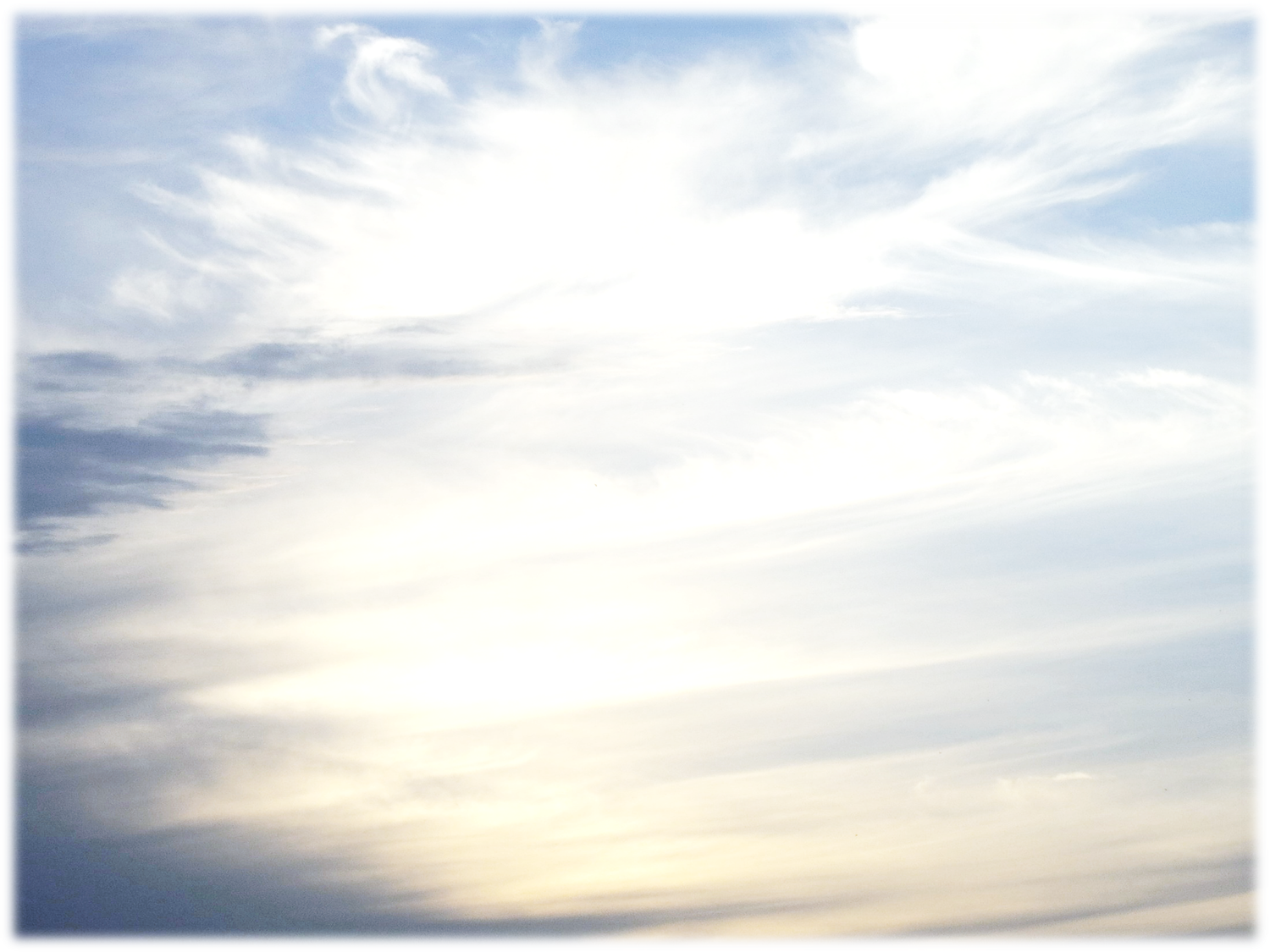 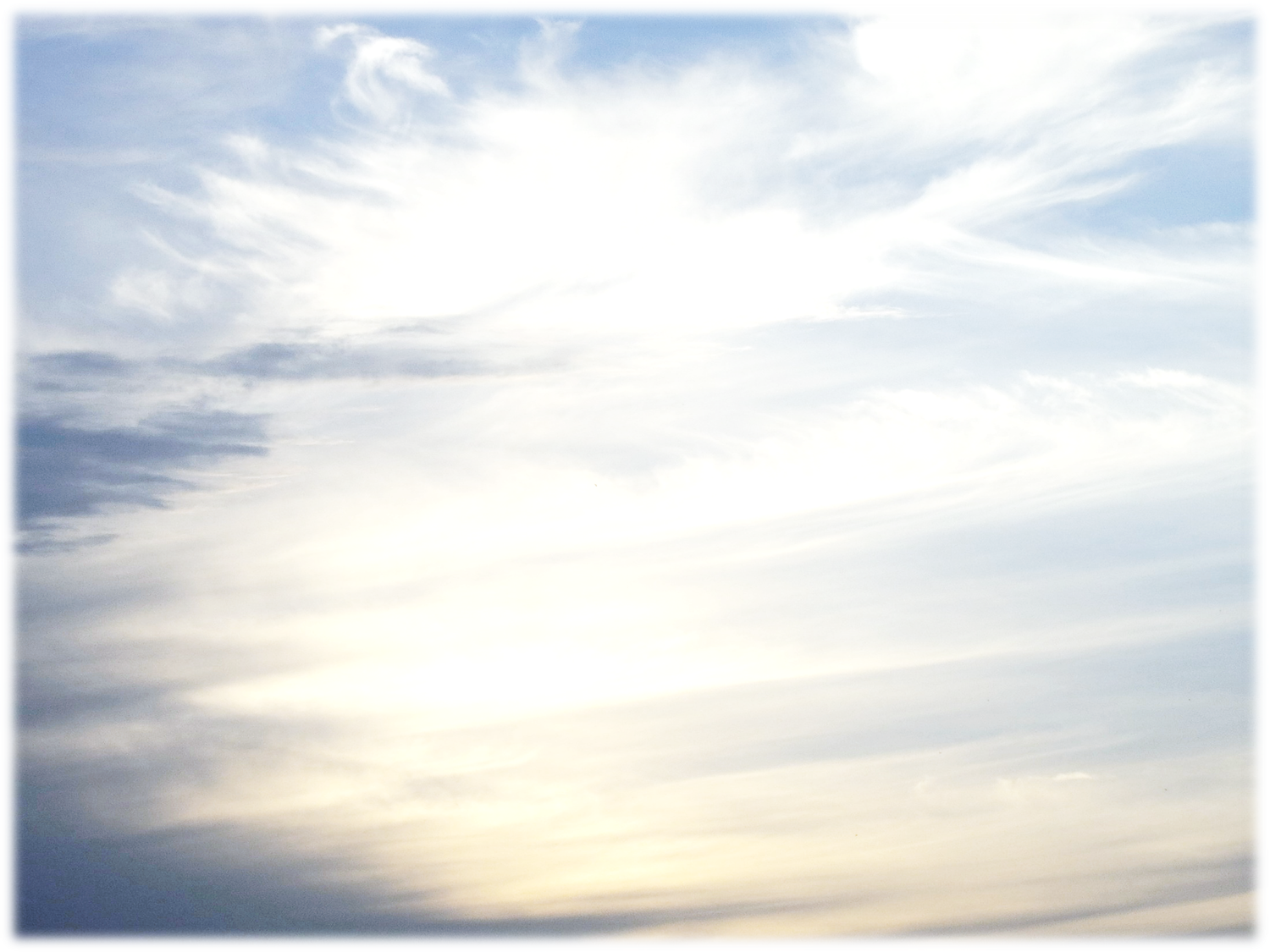 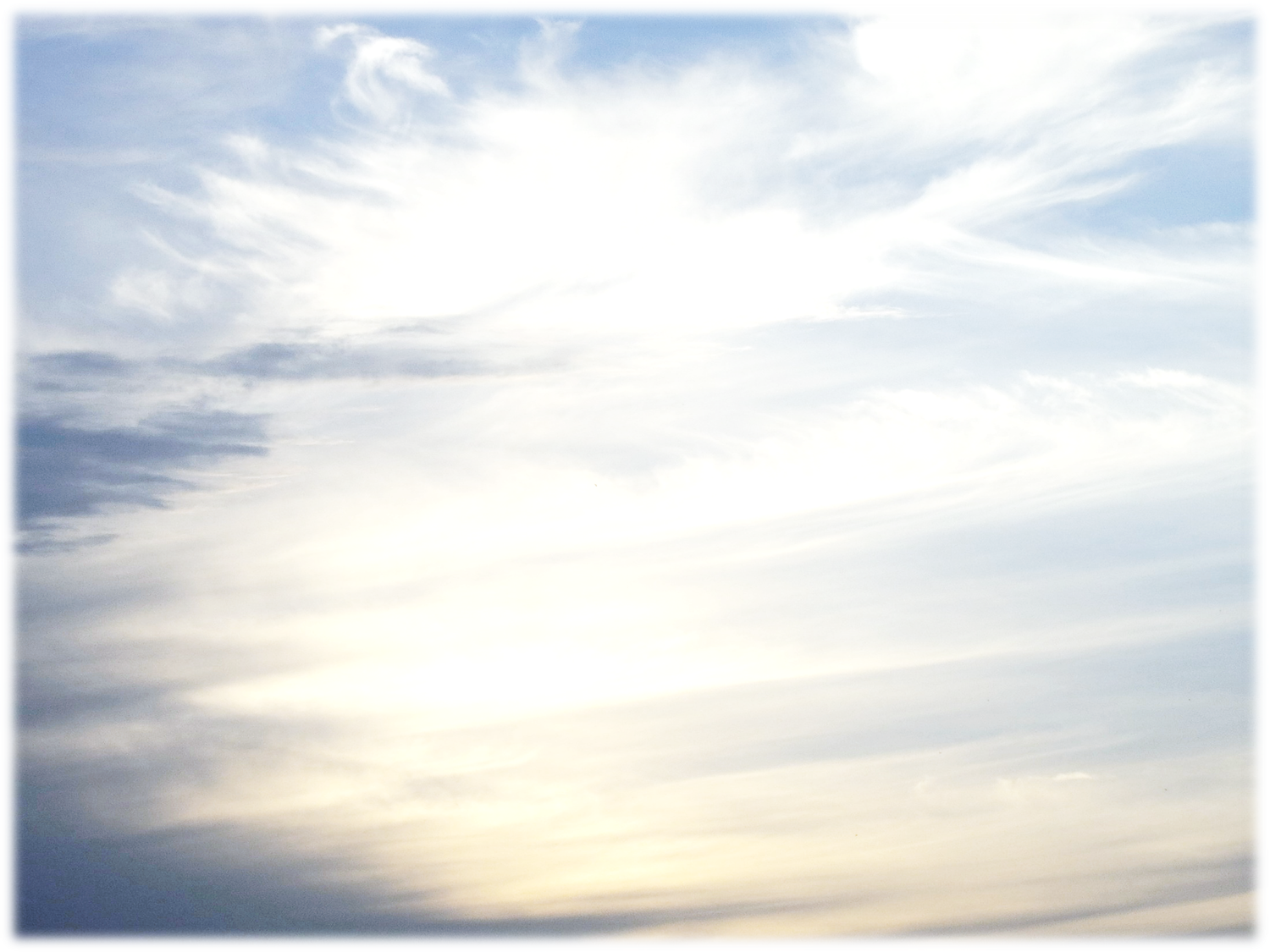 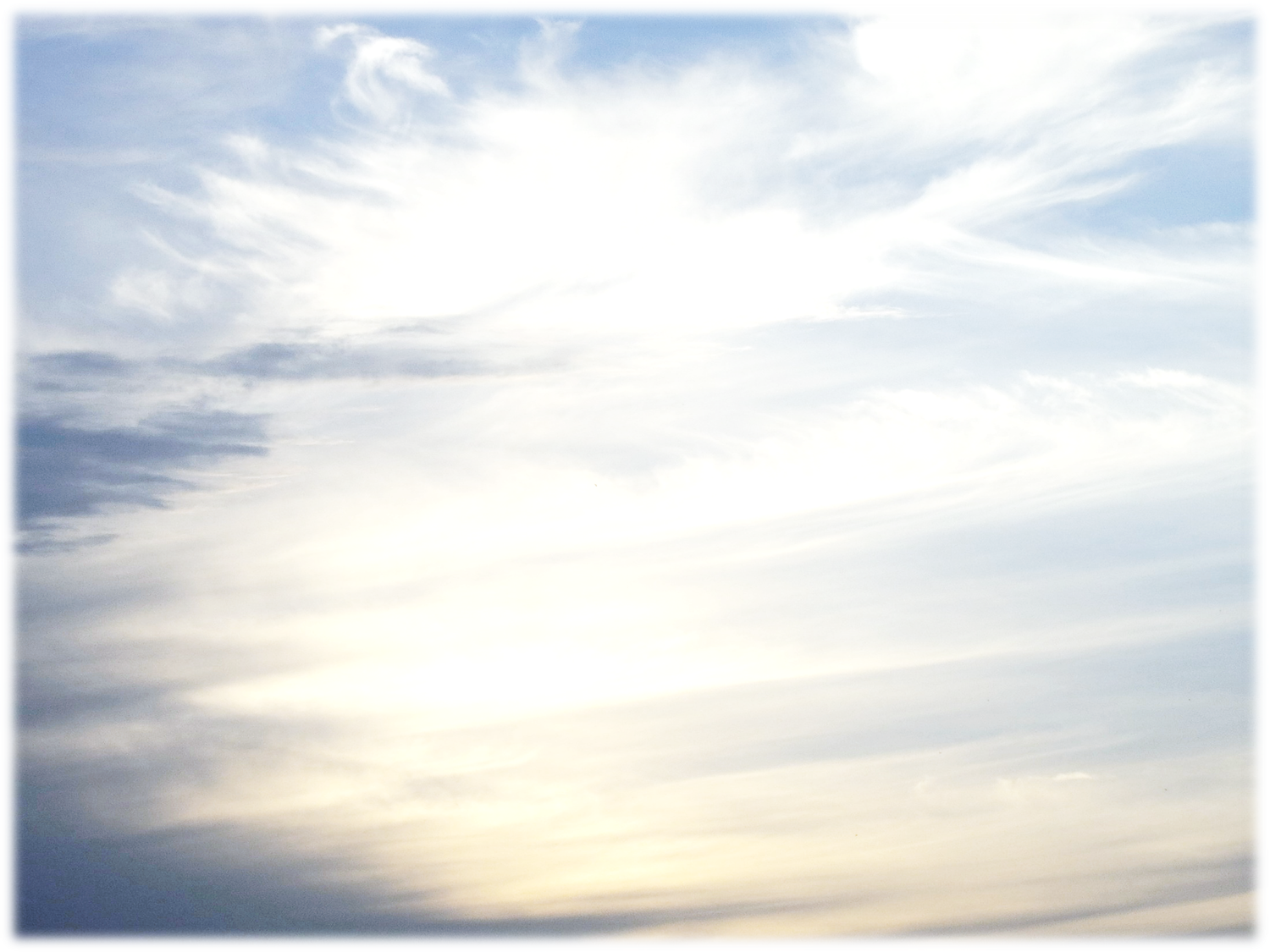 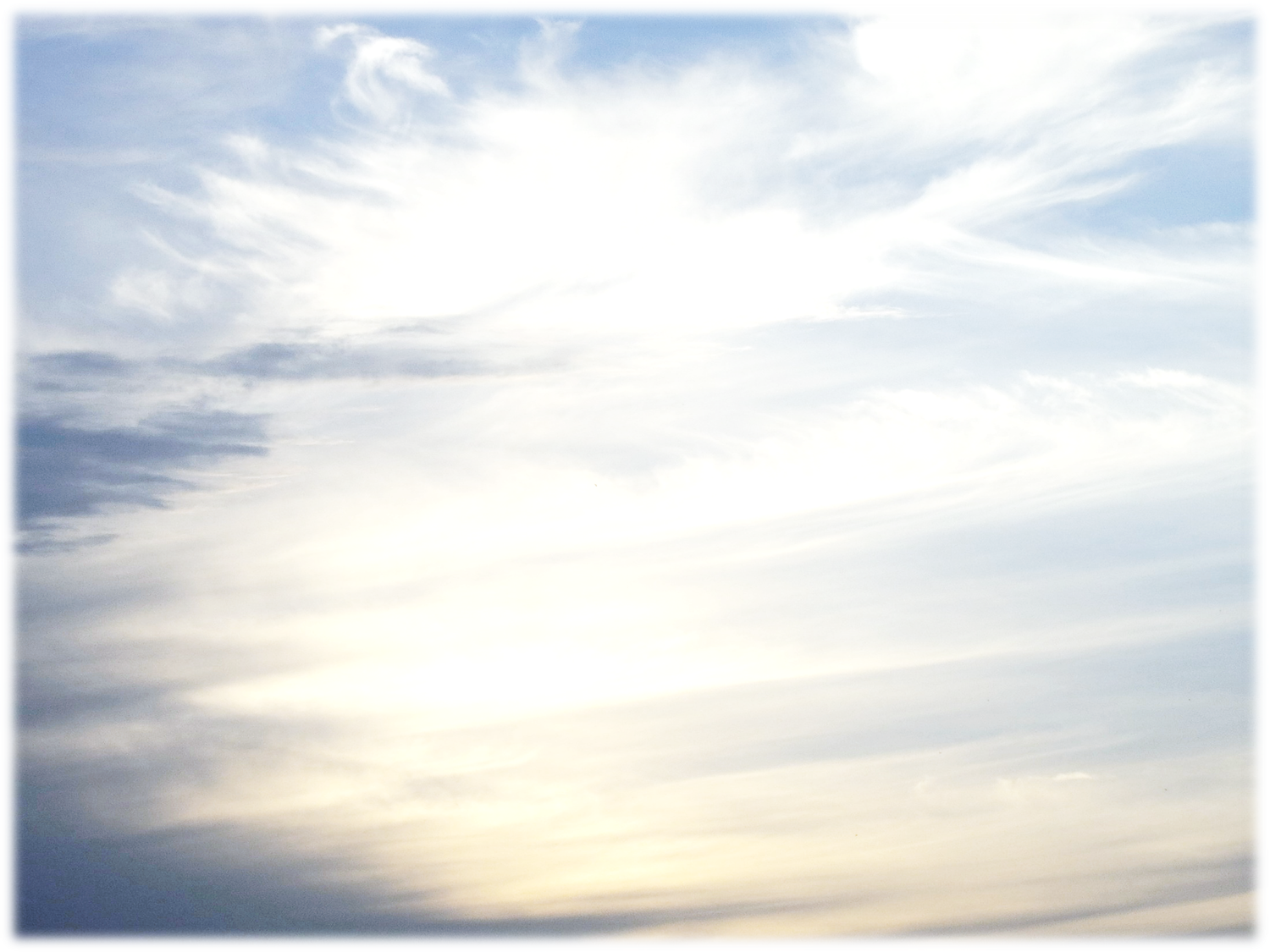 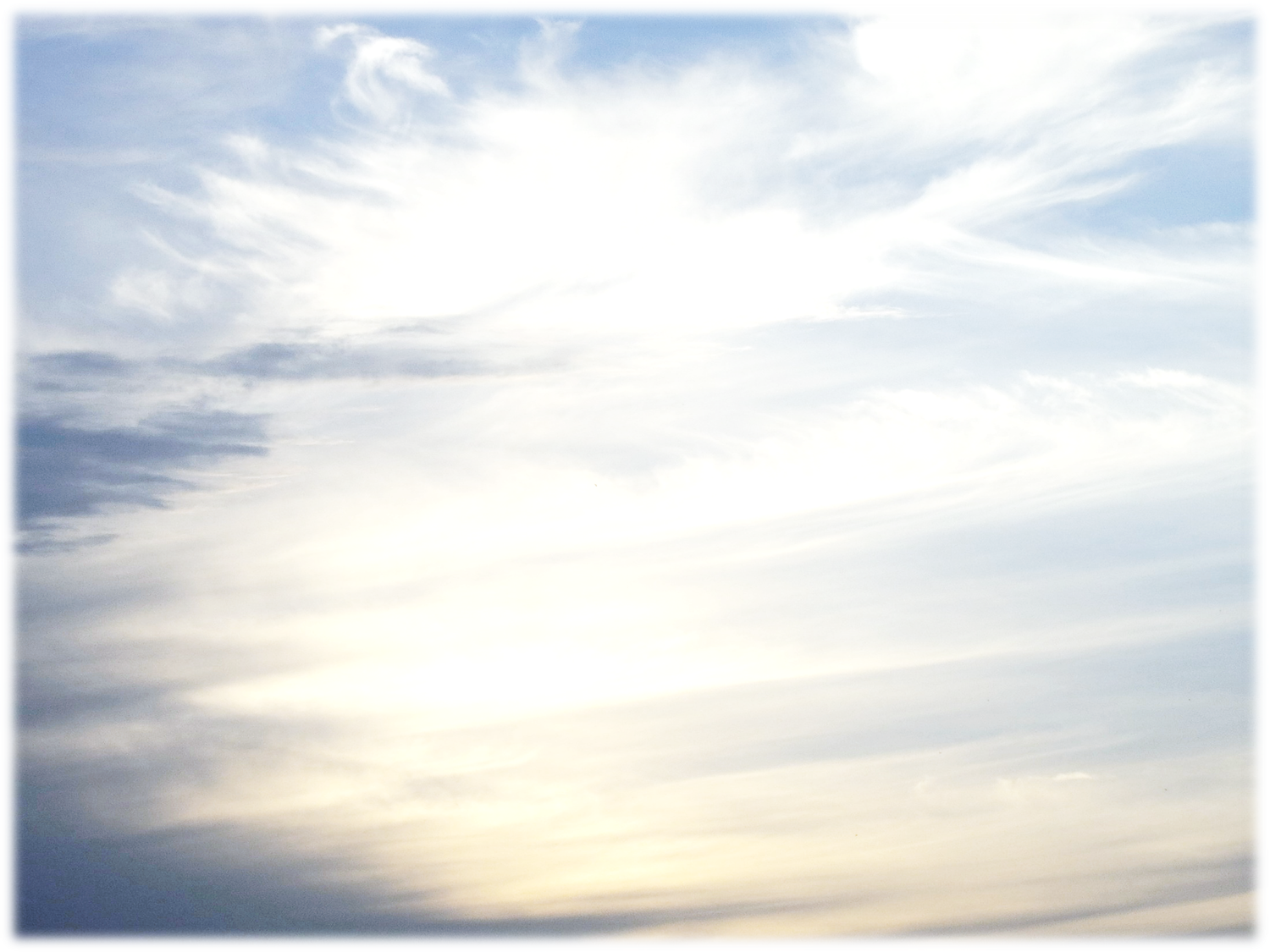